Instructions
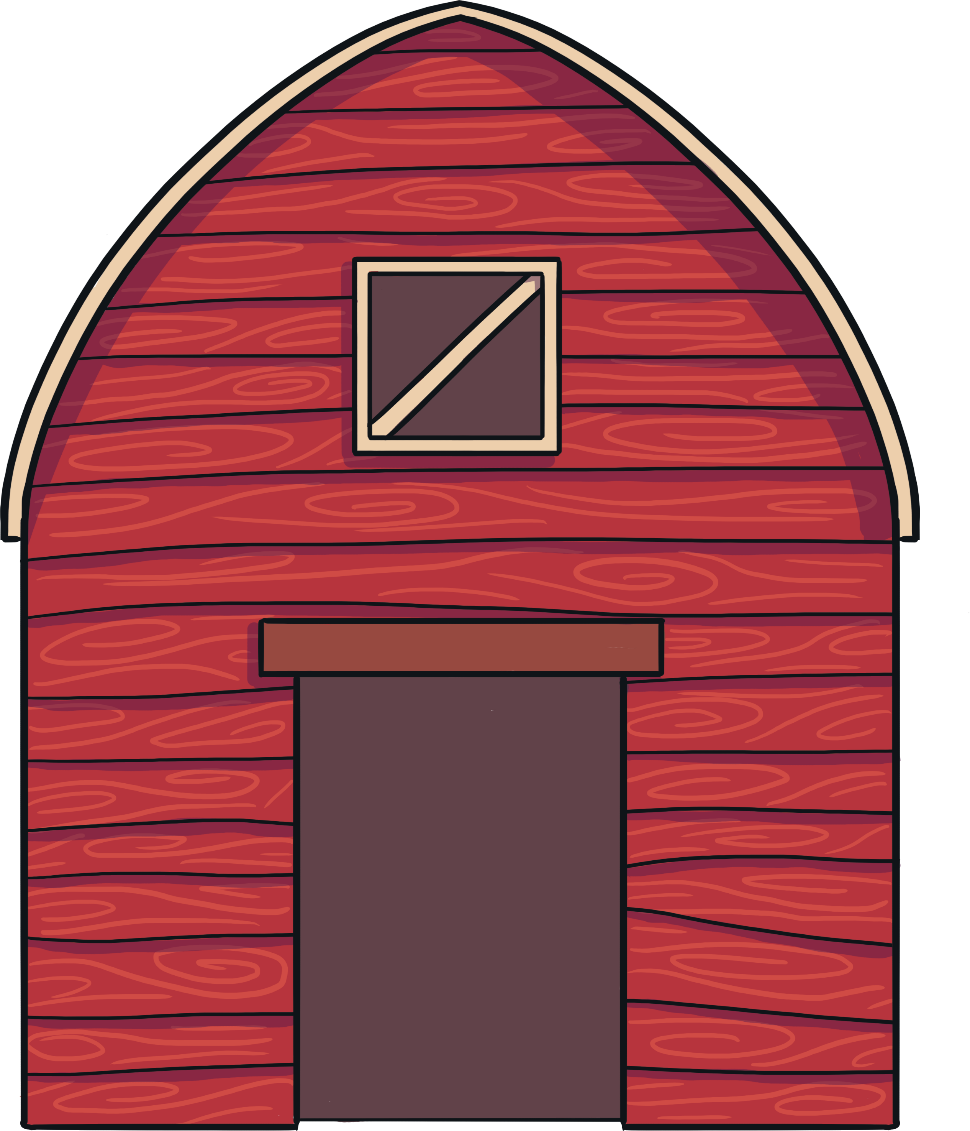 Each picture shows a different number of farm animals in the farmyard.

Carefully, count how many animals there are. Then, click on the correct numeral.
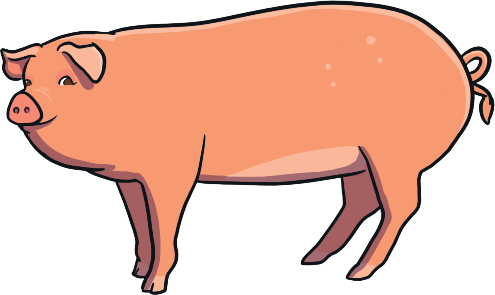 How Many Farm Animals?
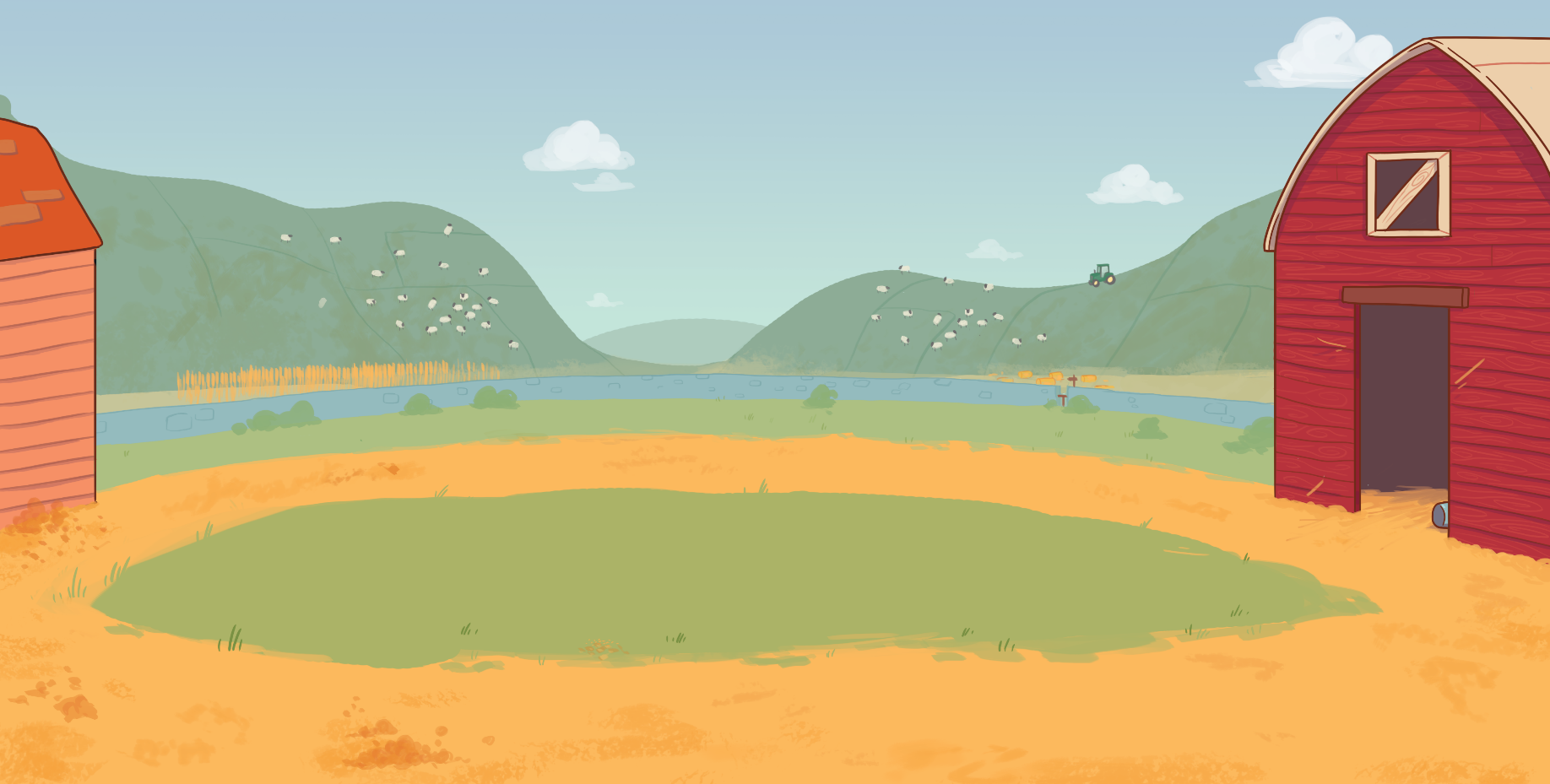 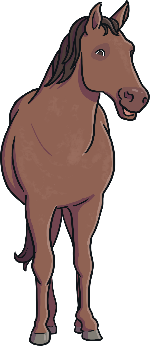 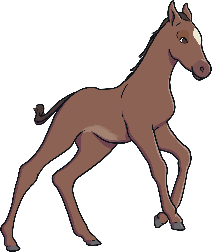 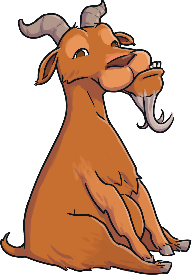 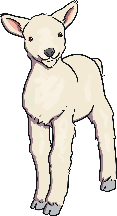 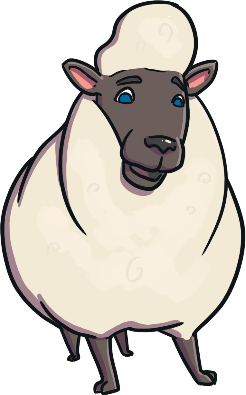 2
5
3
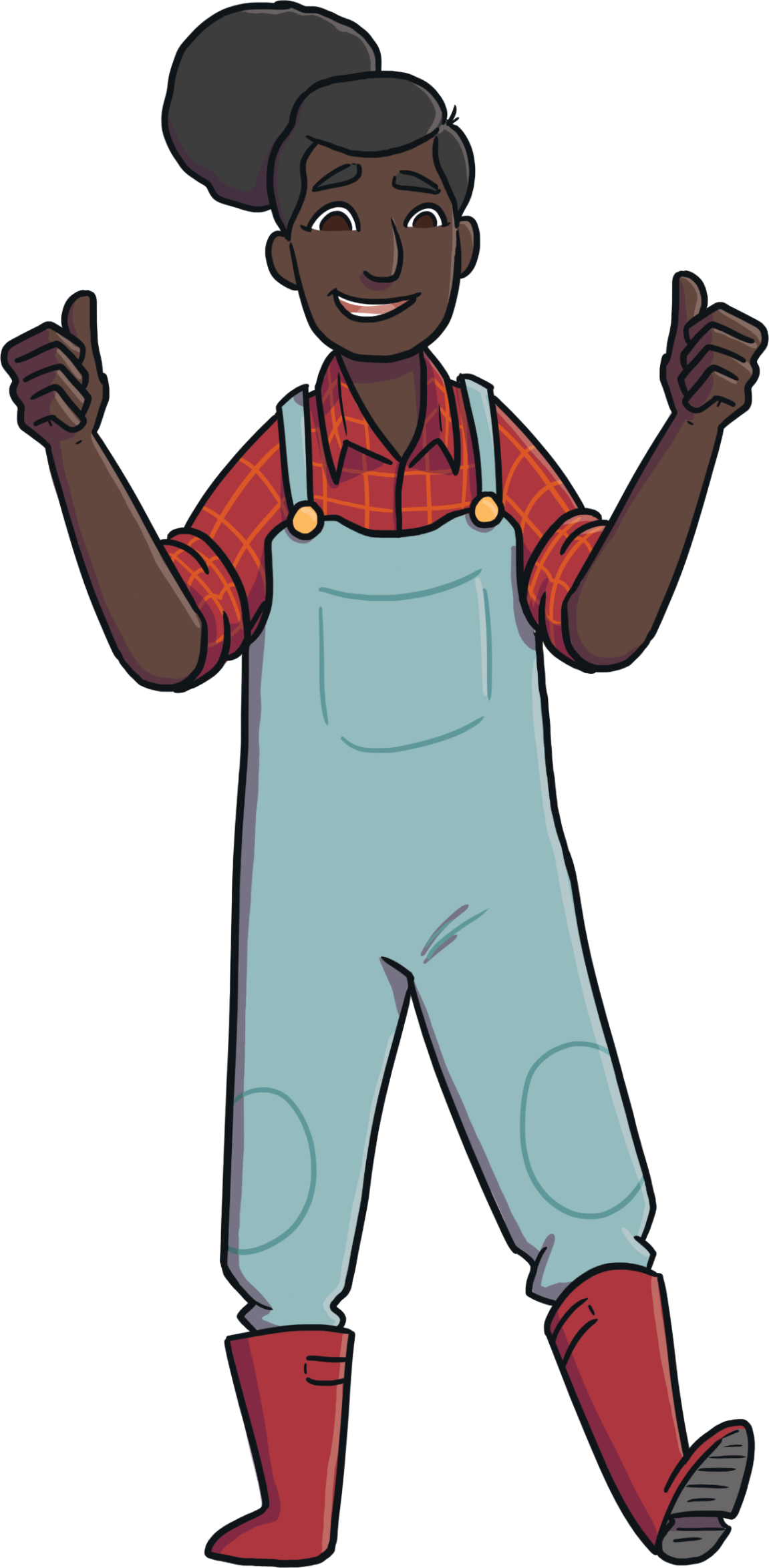 Correct!
Next
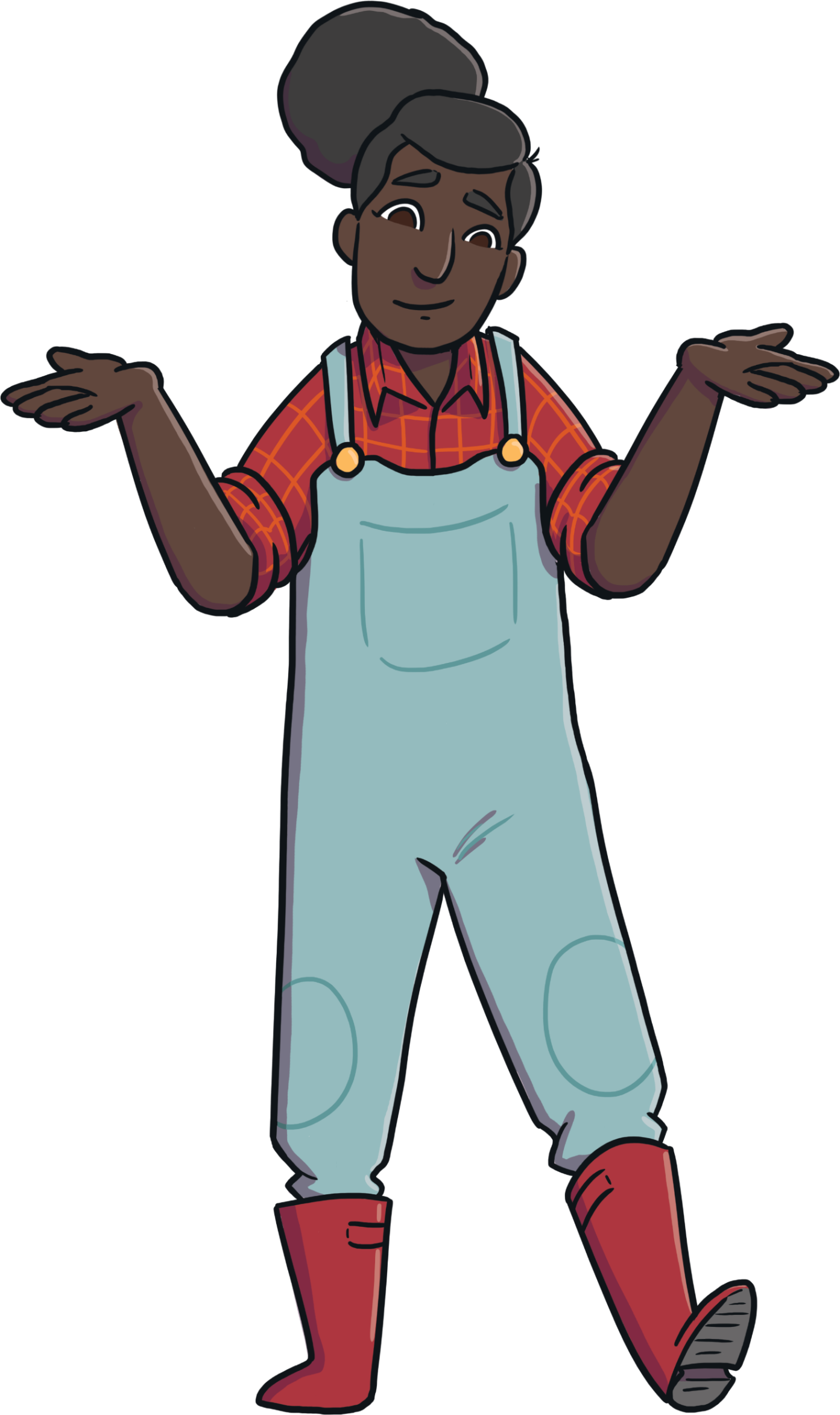 Try again!
Back
How Many Farm Animals?
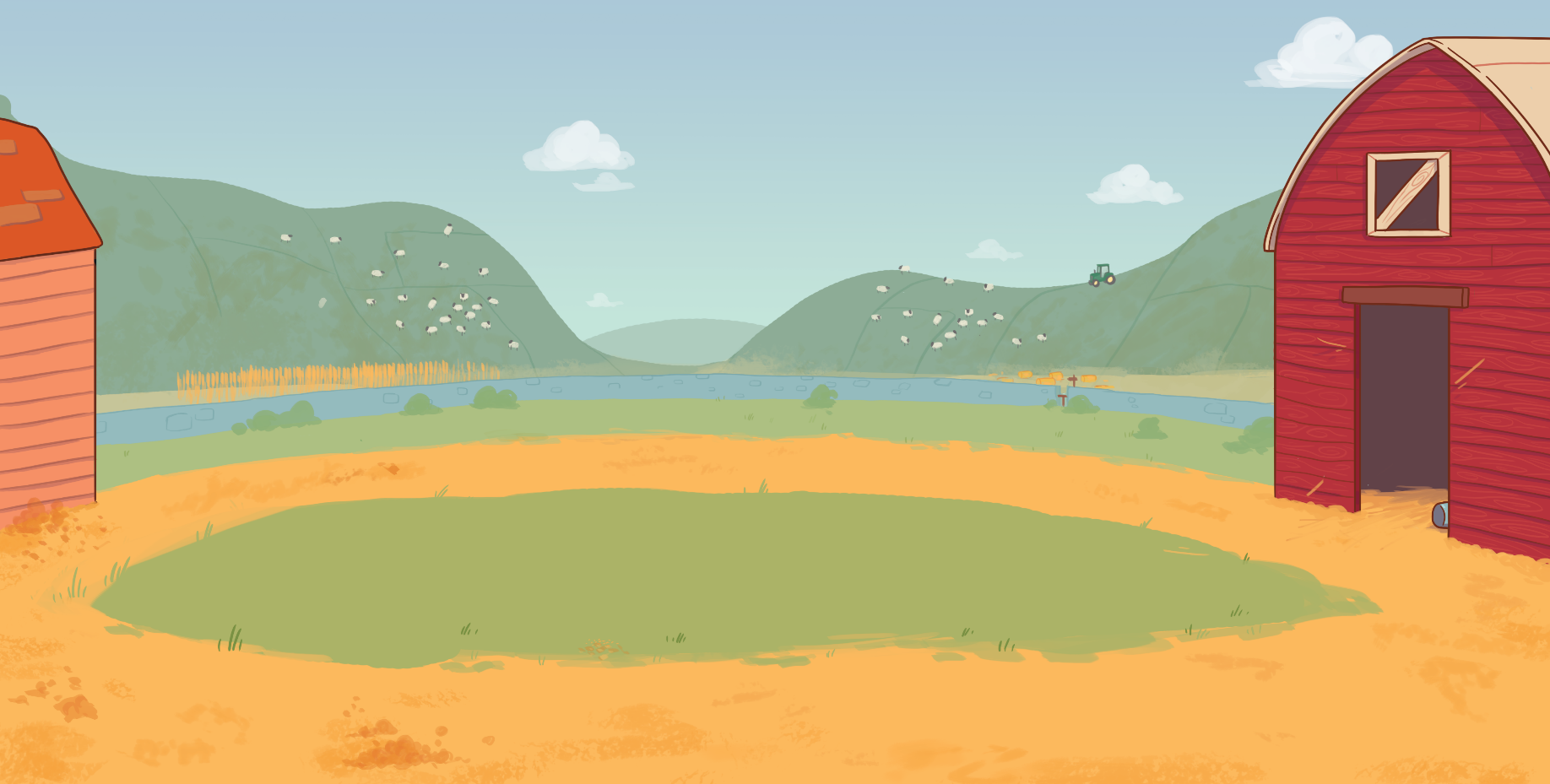 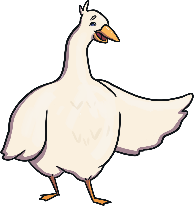 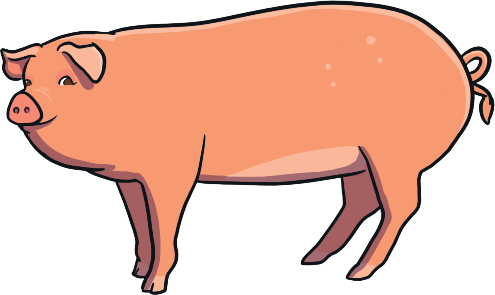 0
4
2
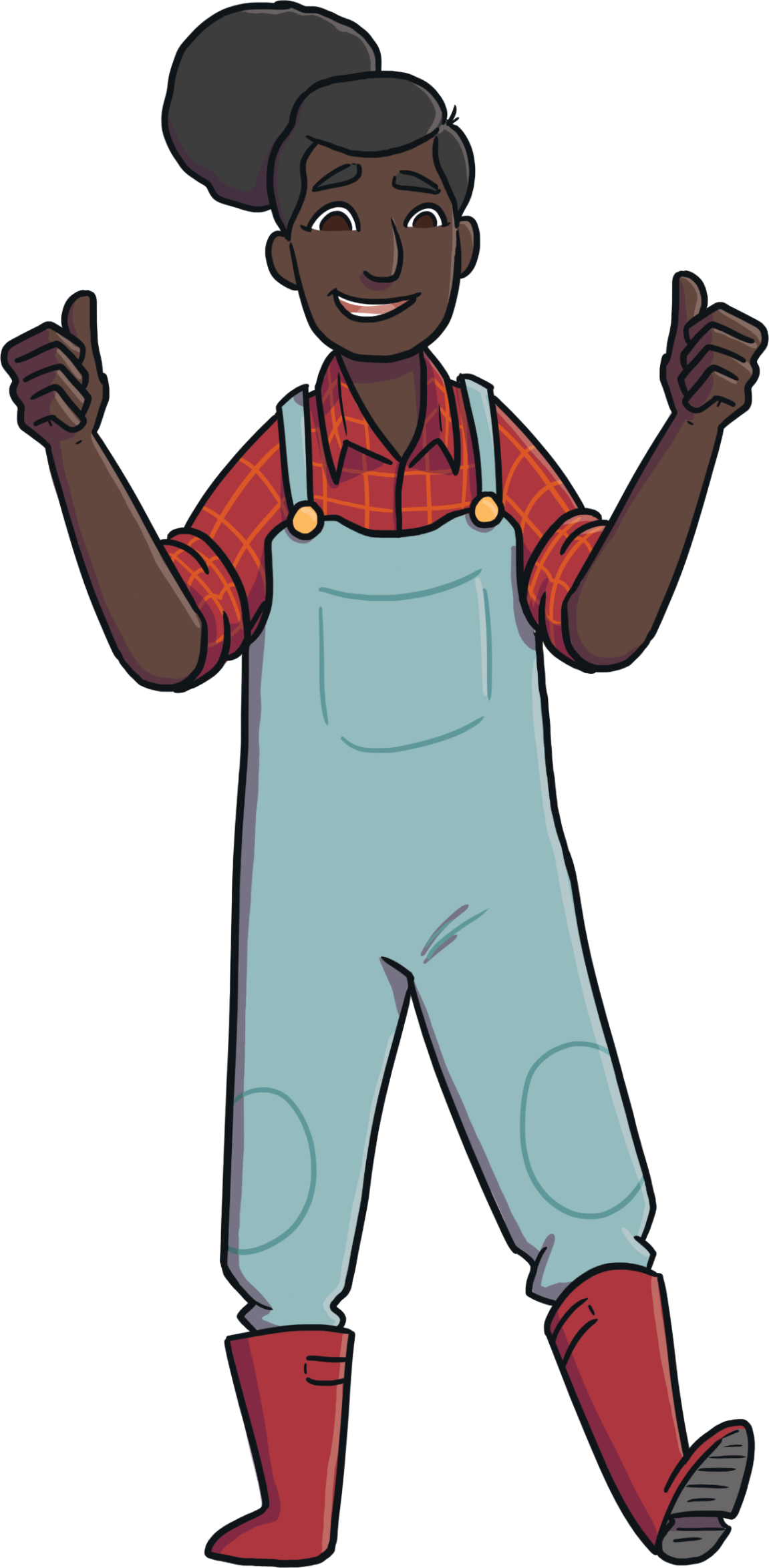 Correct!
Next
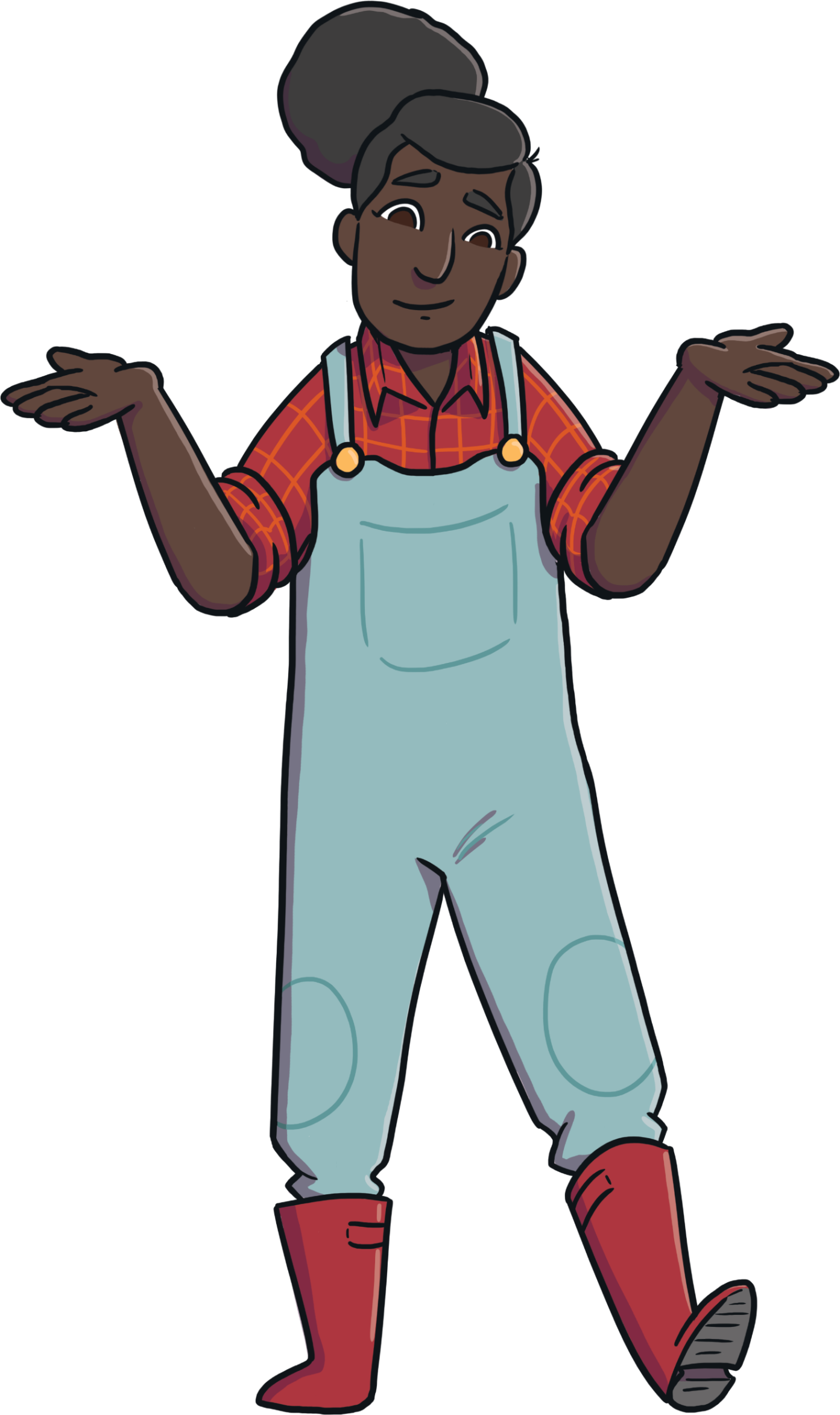 Try again!
Back
How Many Farm Animals?
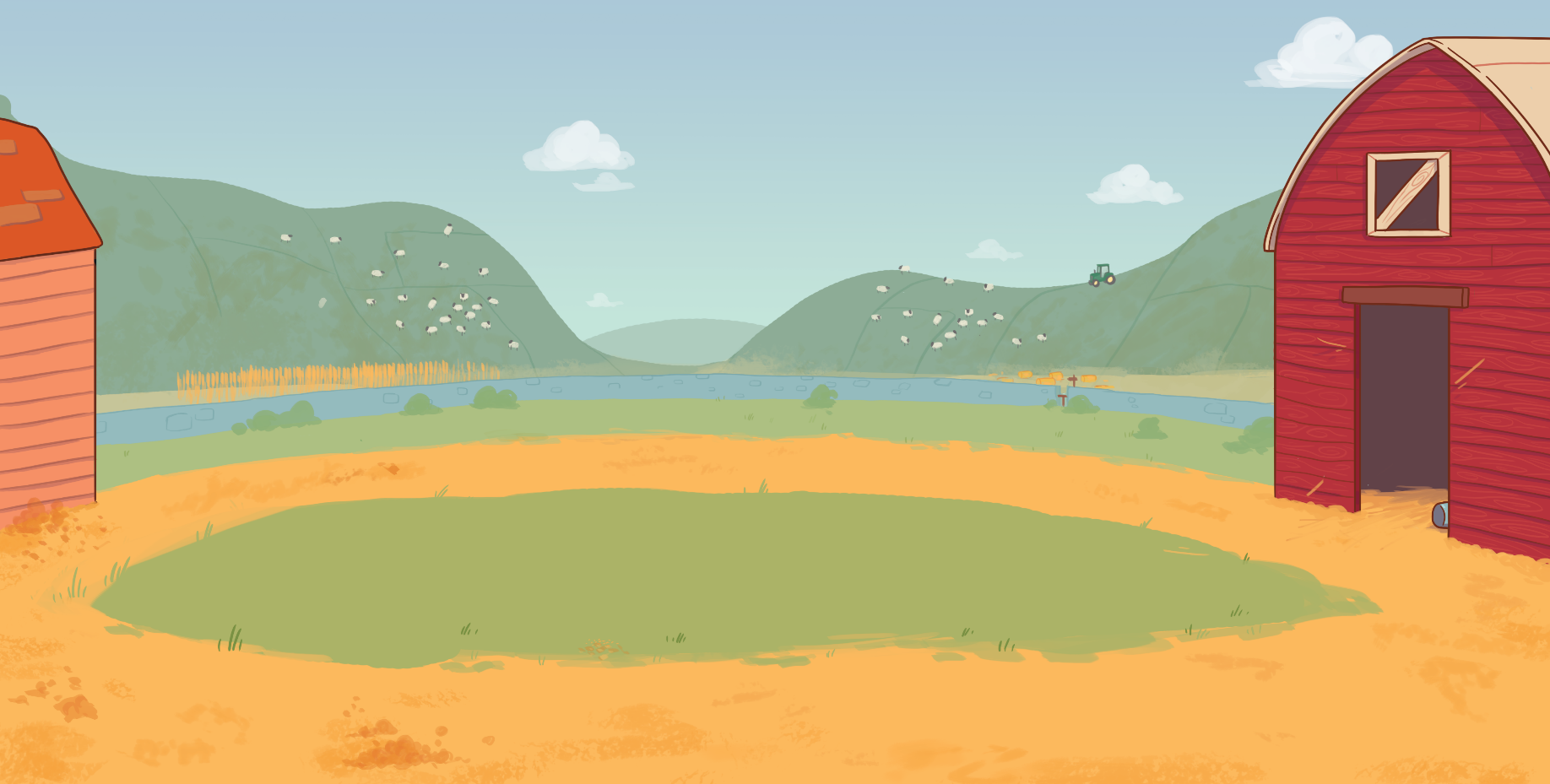 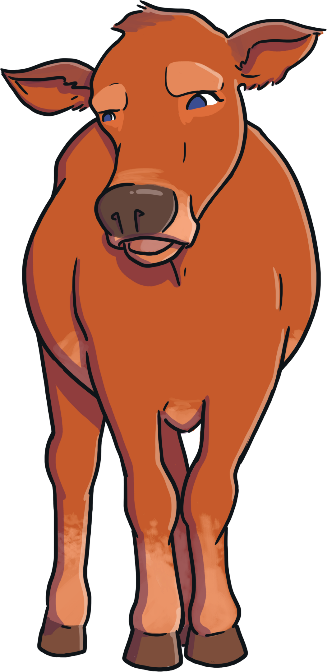 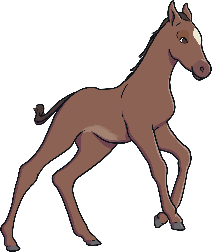 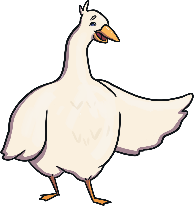 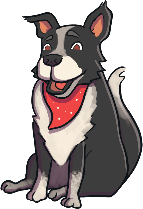 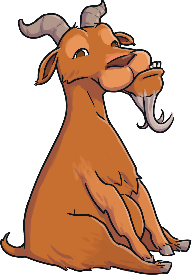 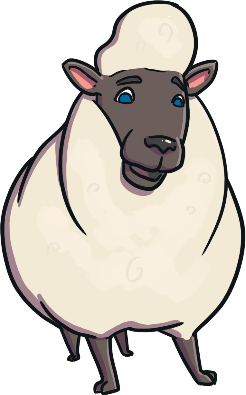 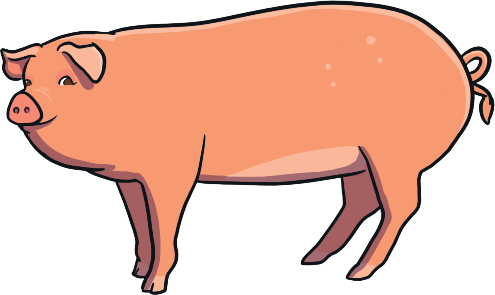 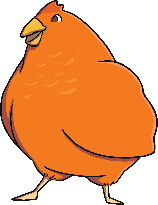 9
6
8
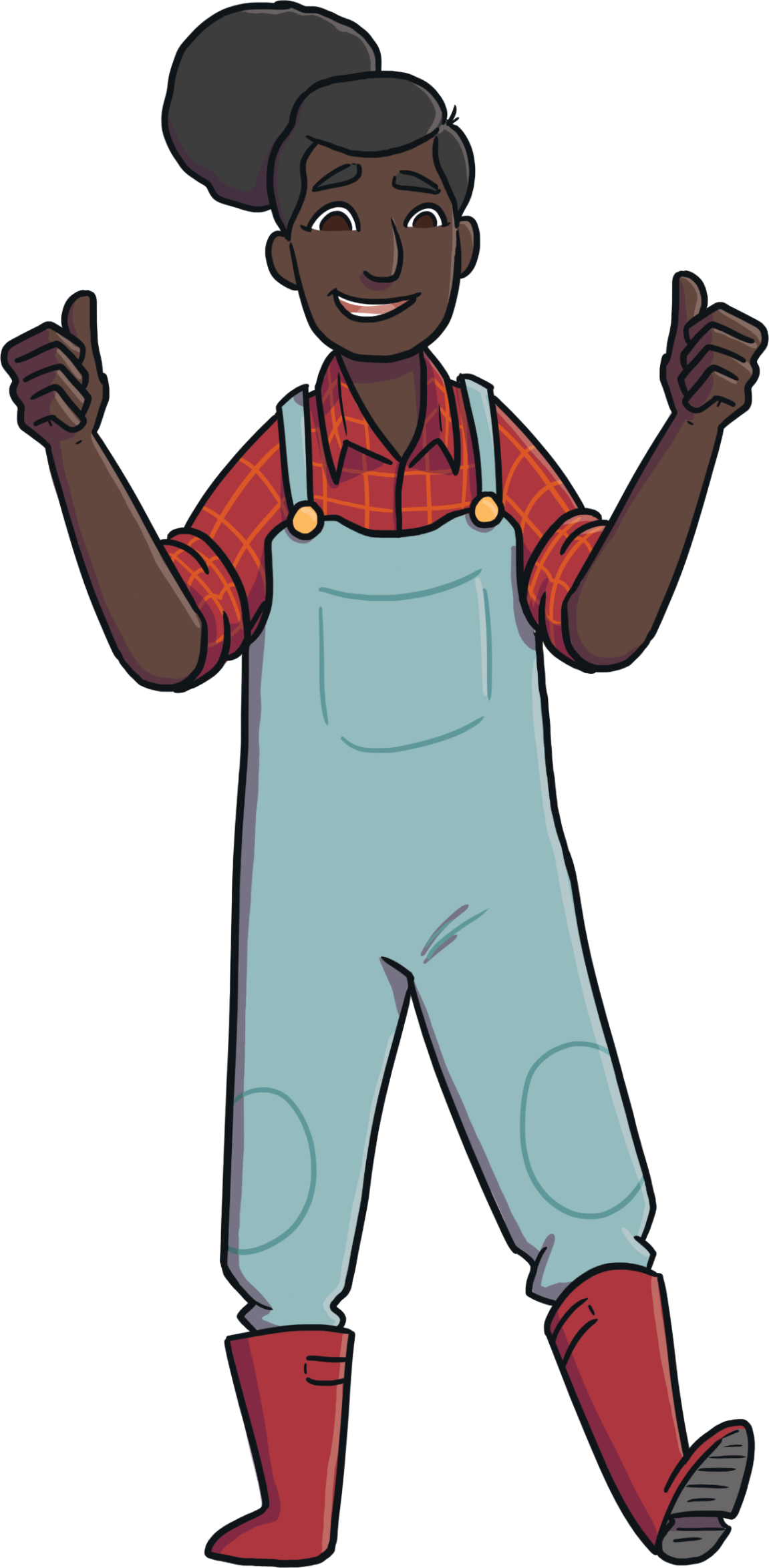 Correct!
Next
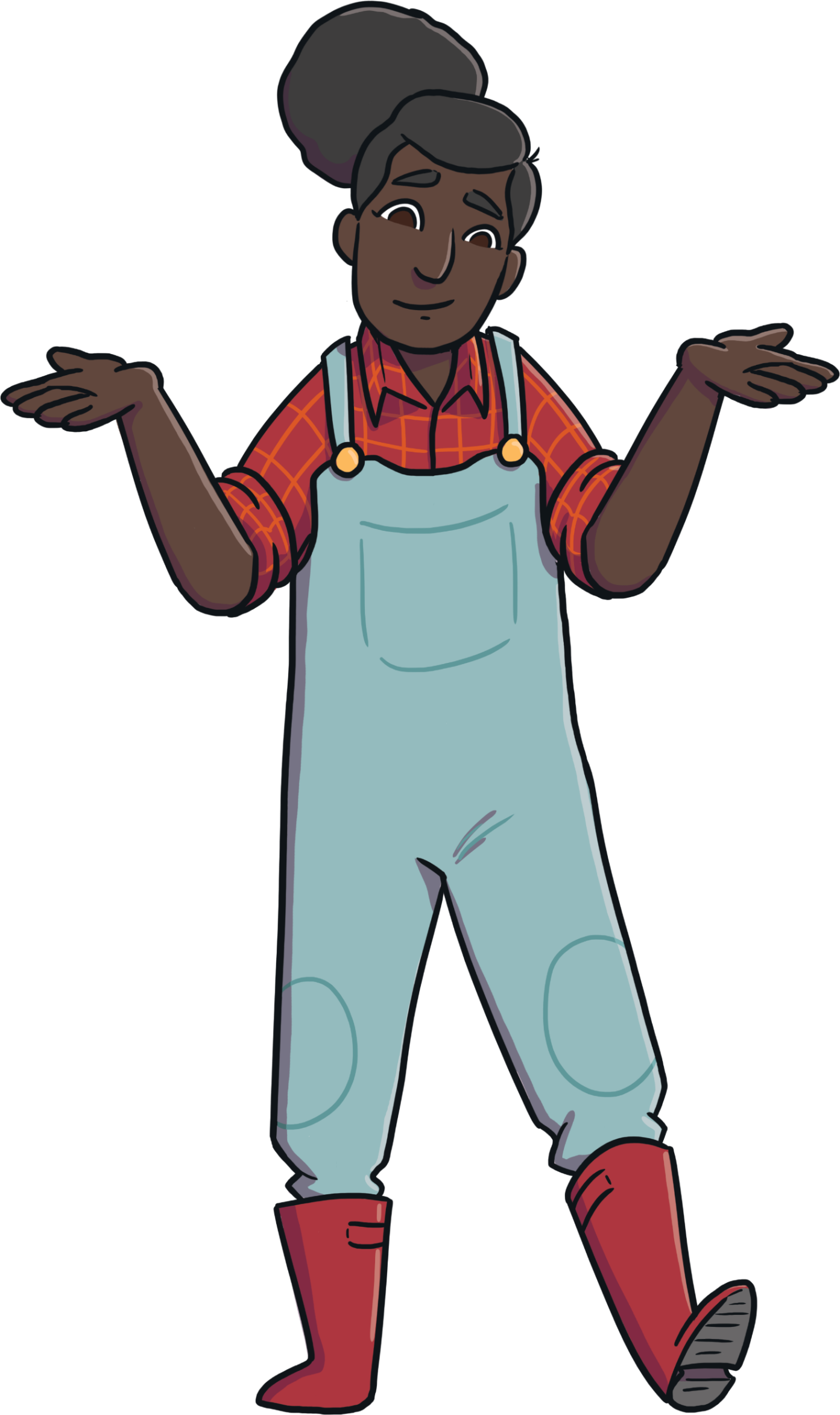 Try again!
Back
How Many Farm Animals?
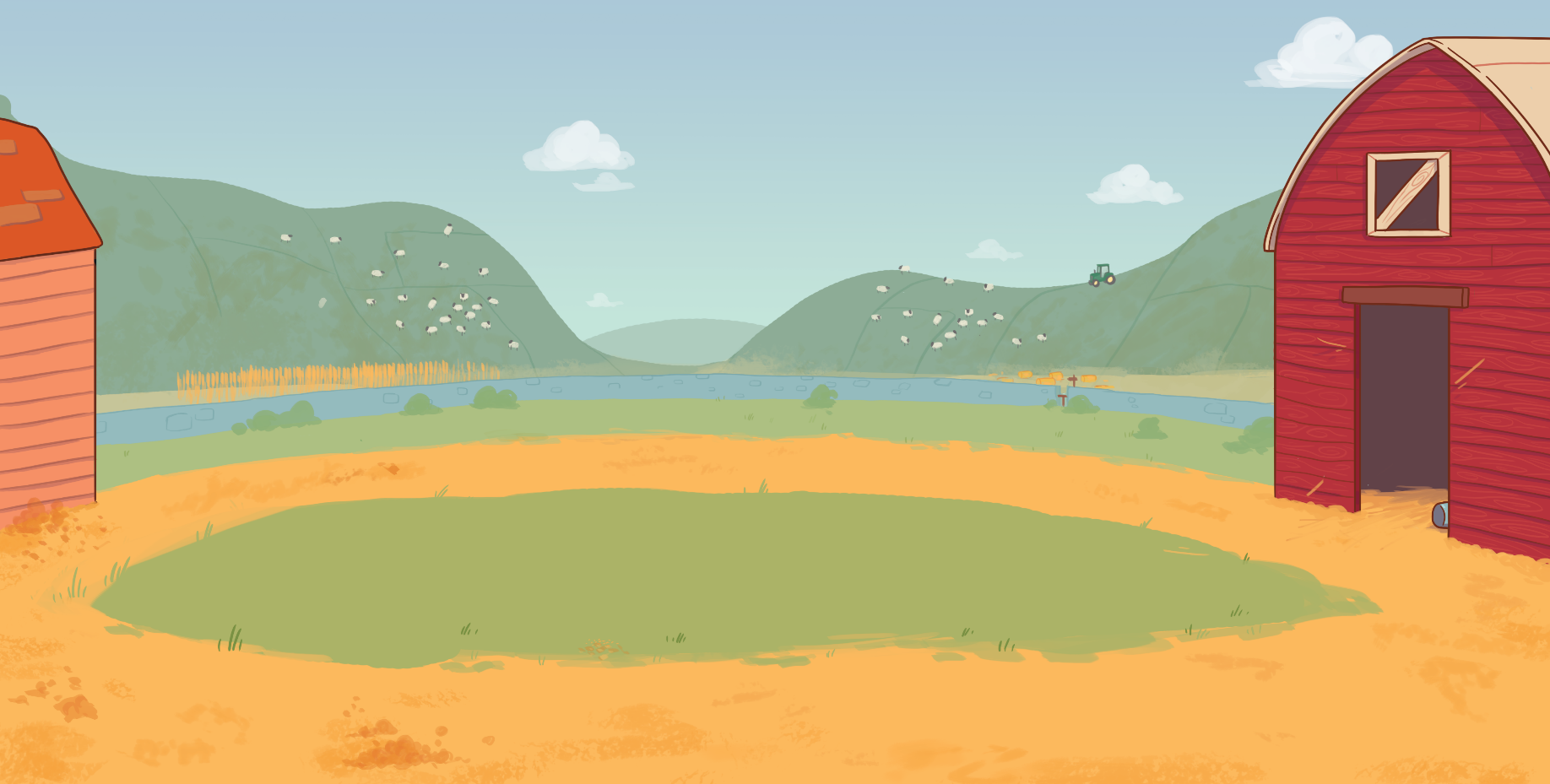 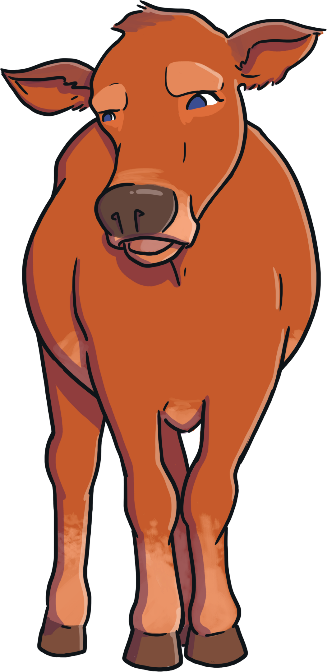 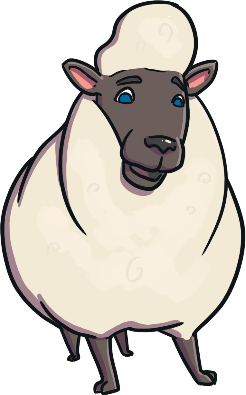 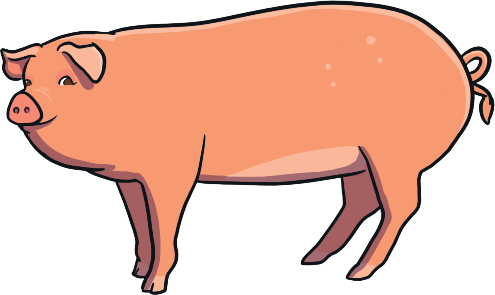 3
5
1
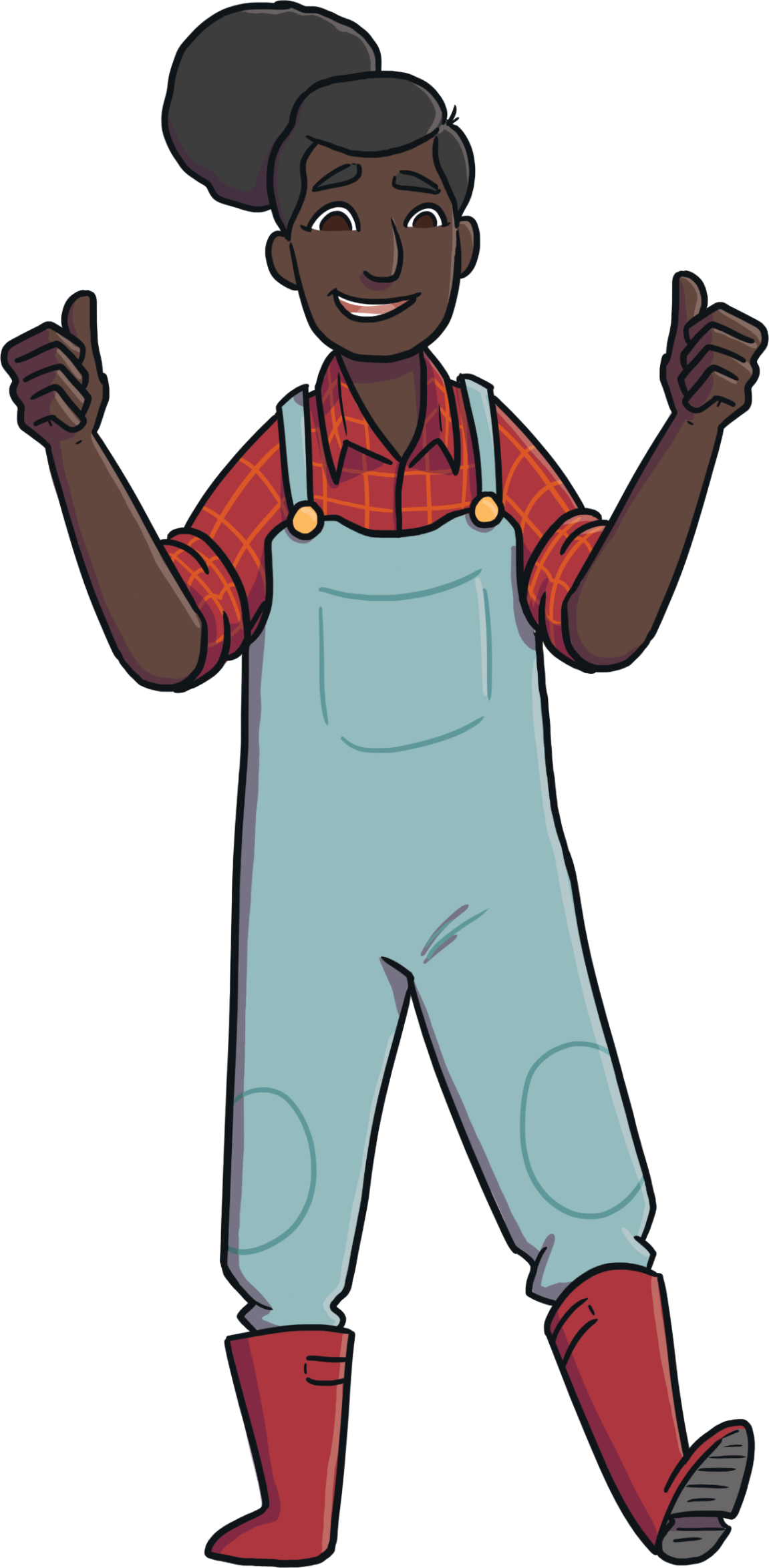 Correct!
Next
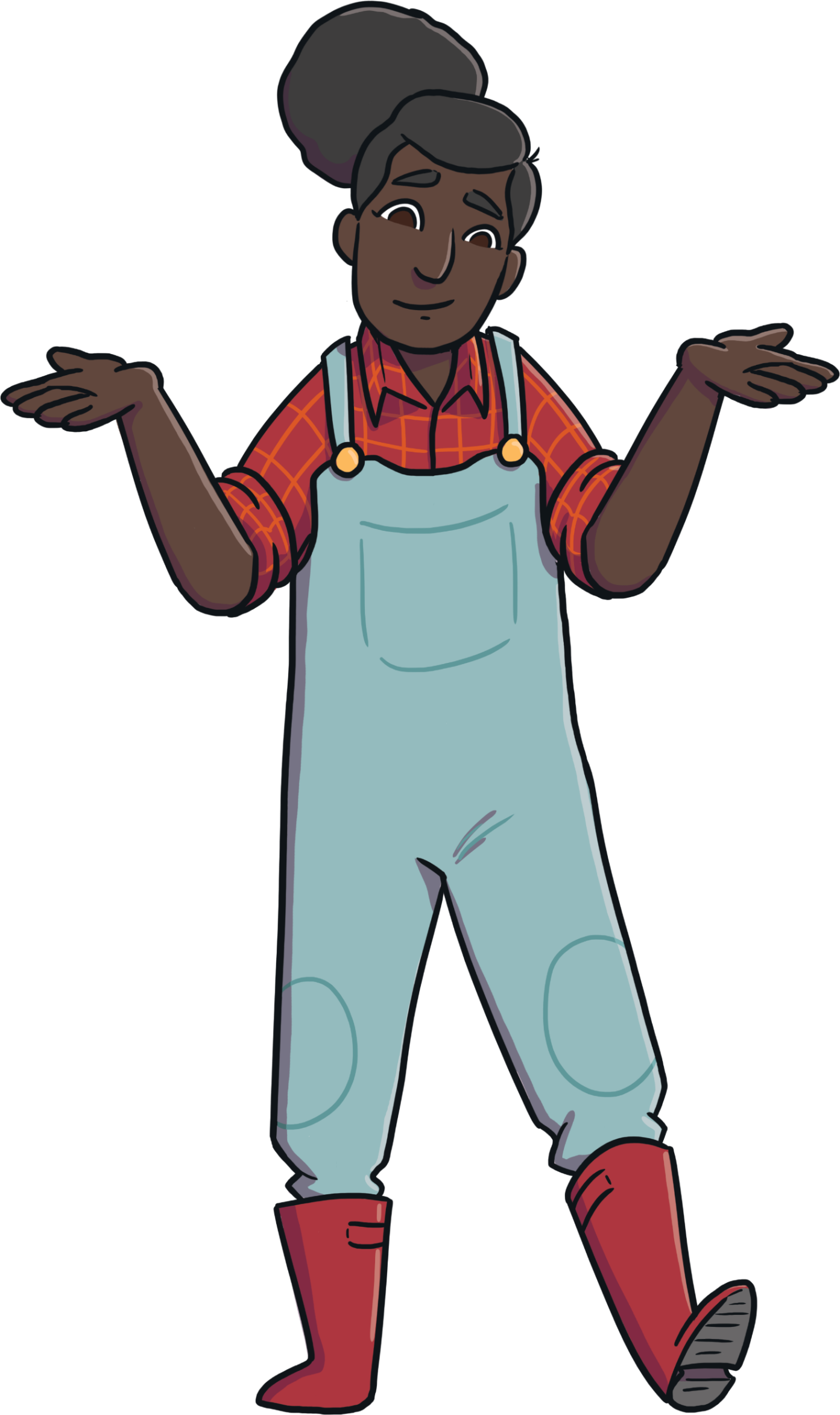 Try again!
Back
How Many Farm Animals?
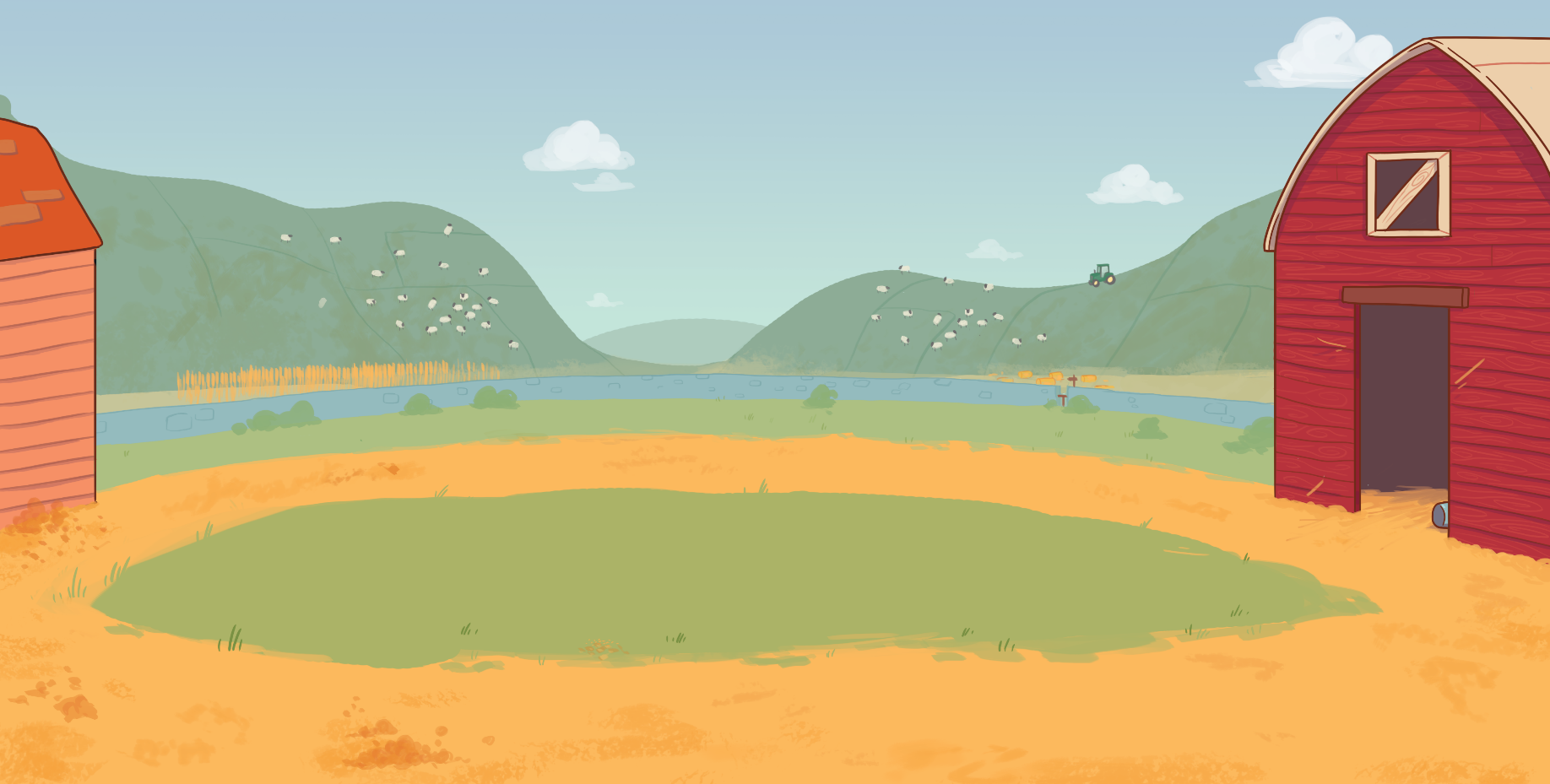 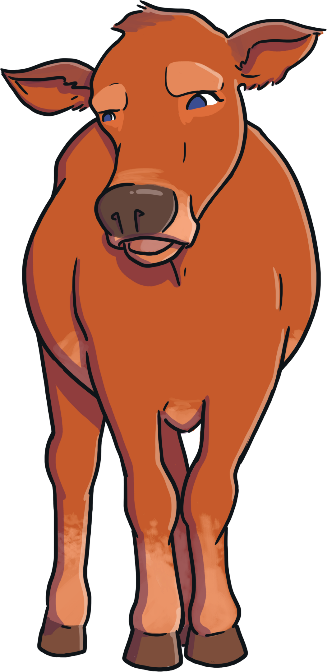 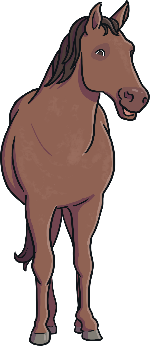 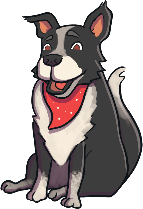 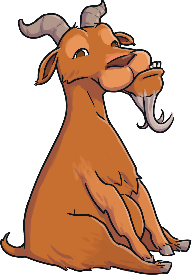 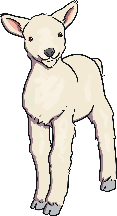 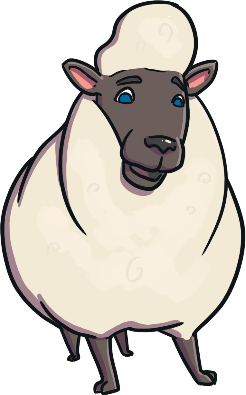 10
6
8
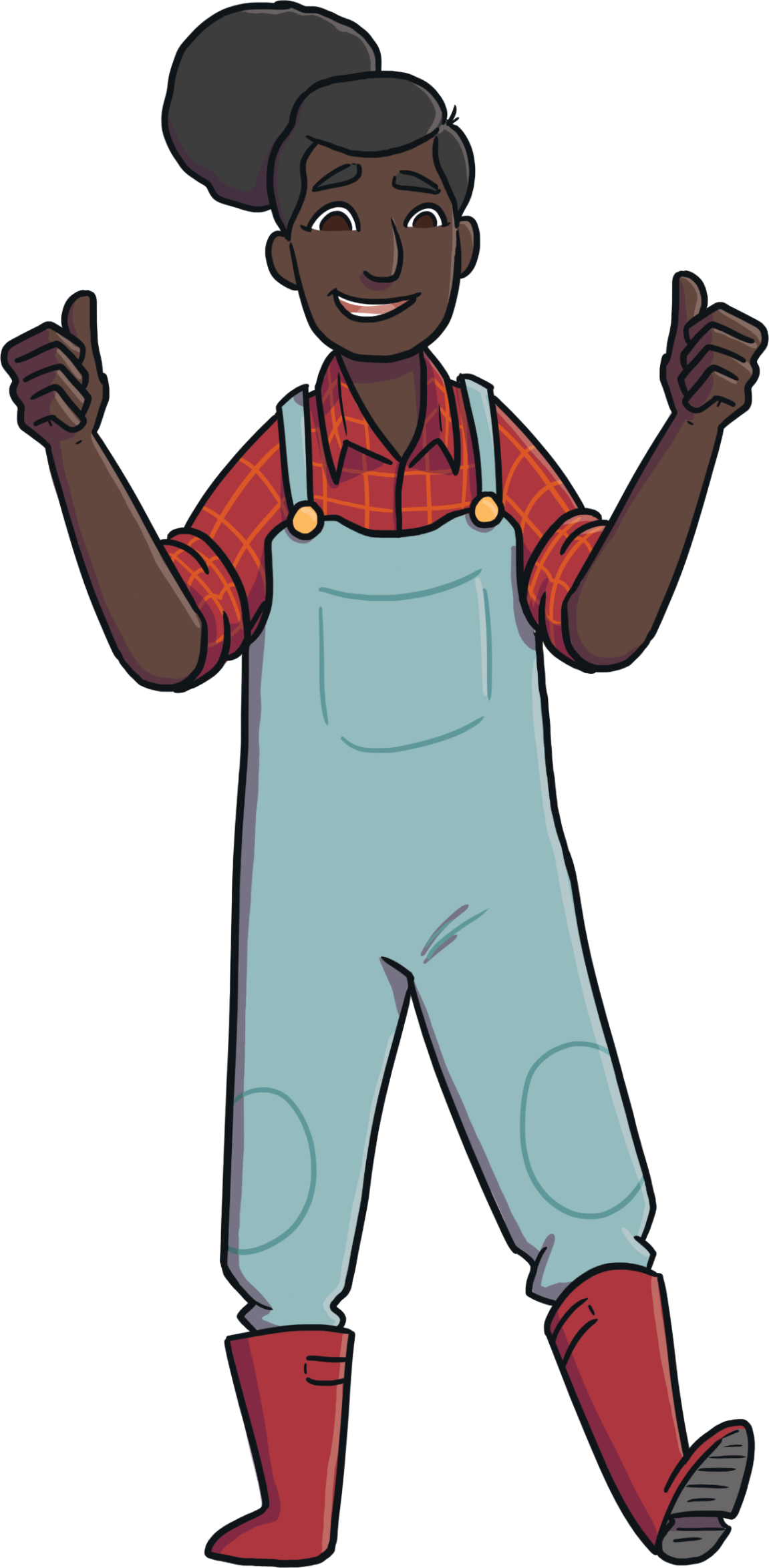 Correct!
Next
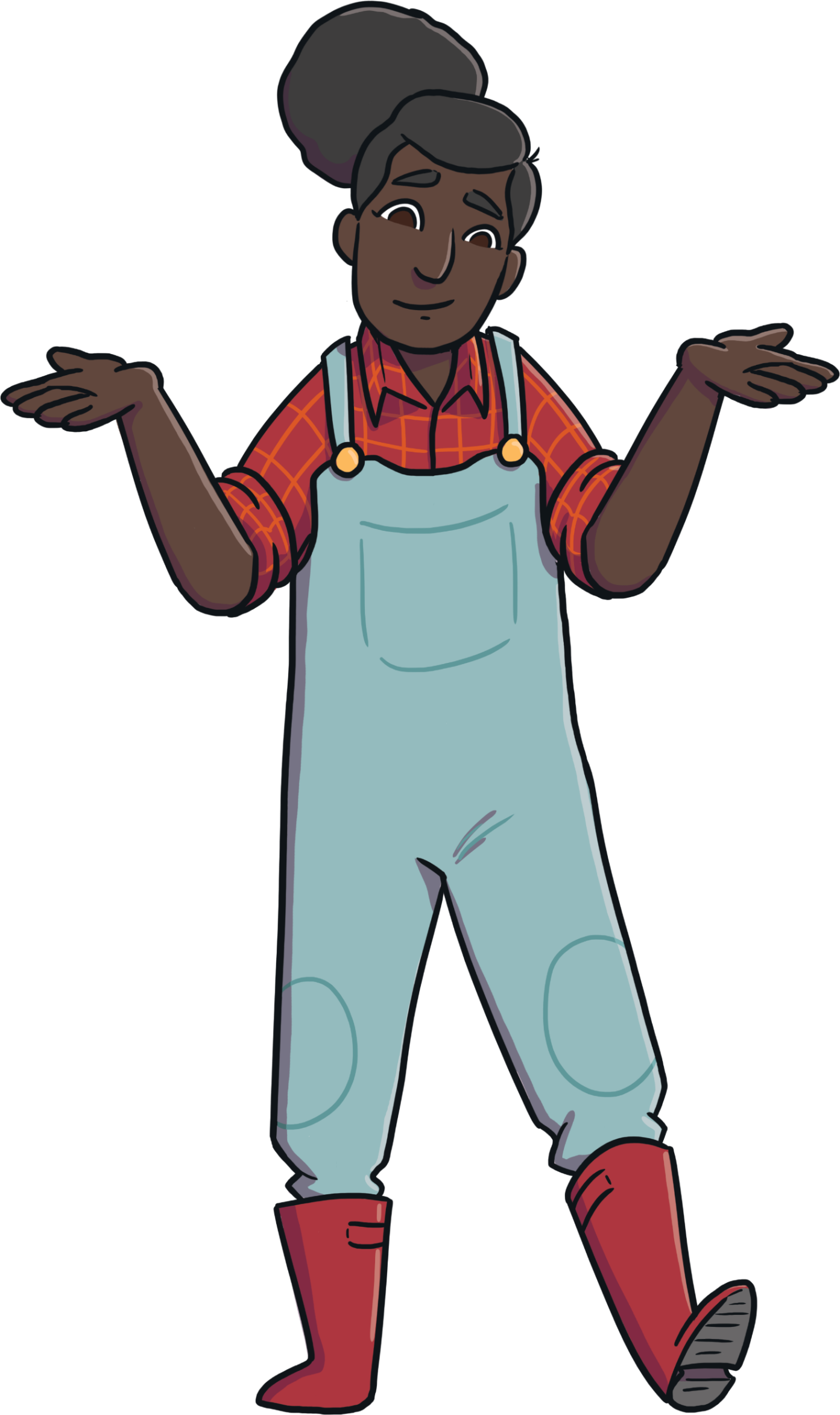 Try again!
Back
How Many Farm Animals?
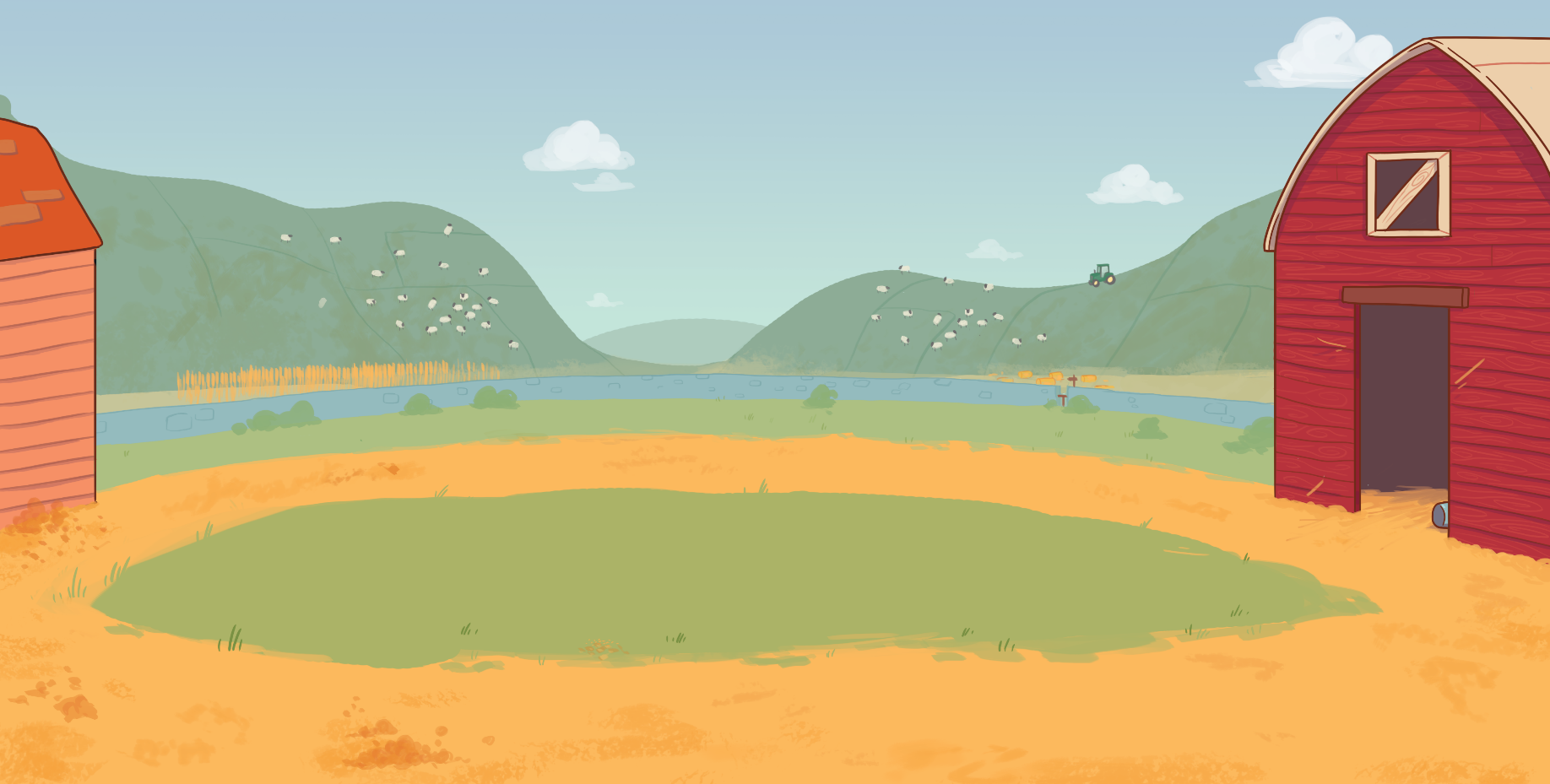 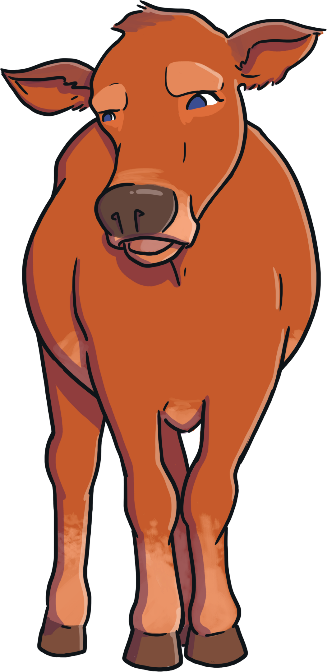 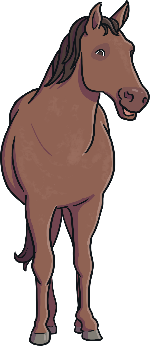 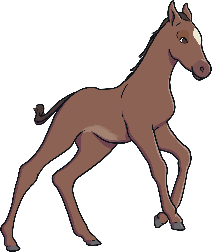 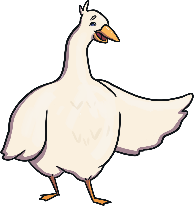 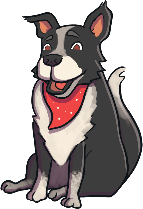 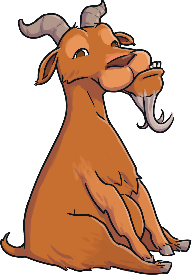 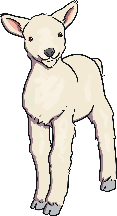 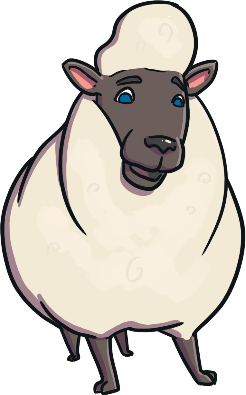 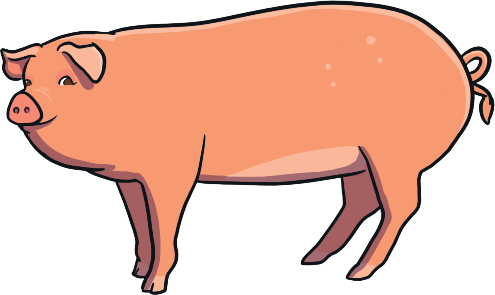 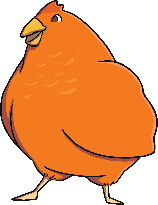 7
3
10
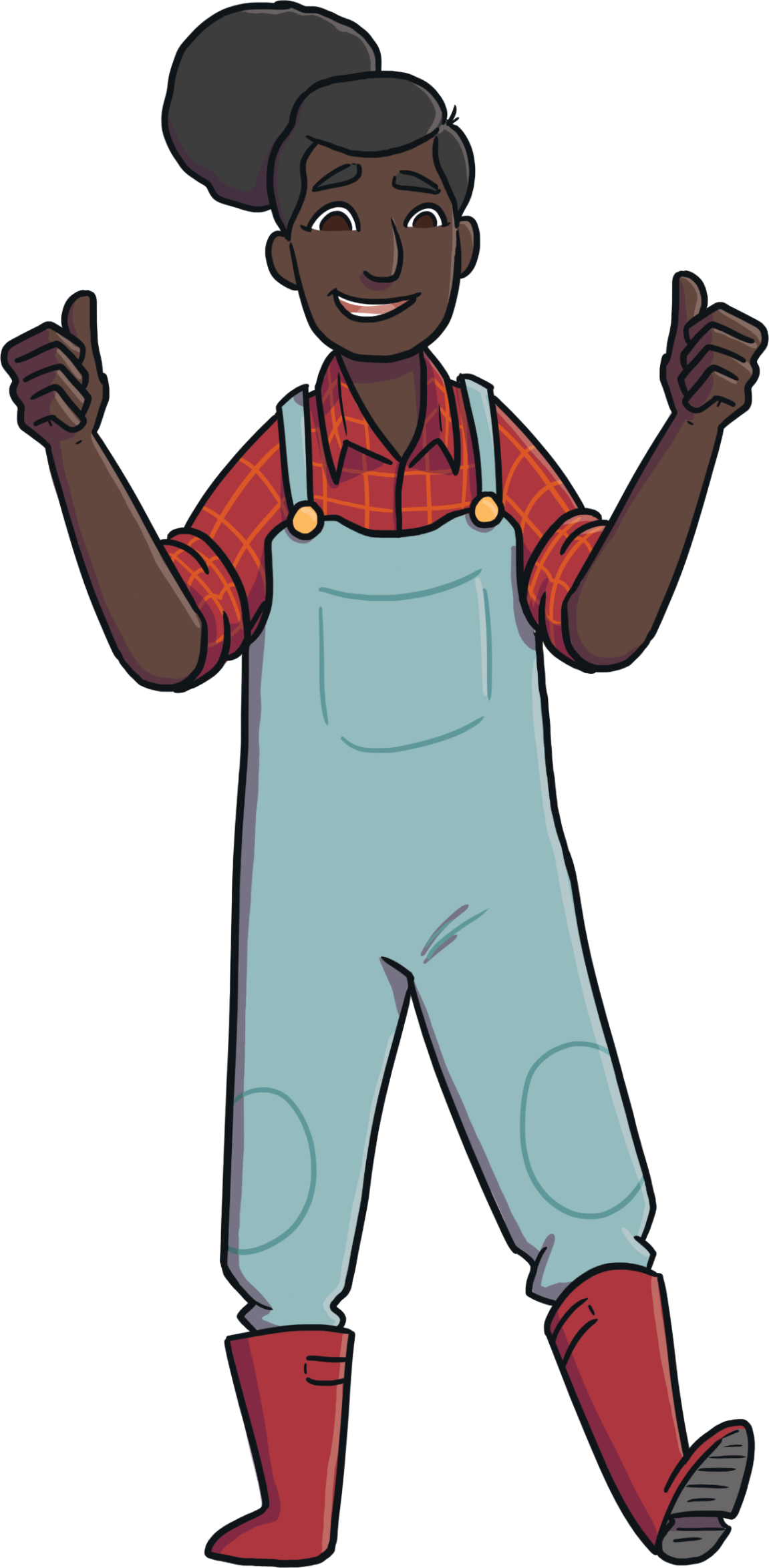 Correct!
Next
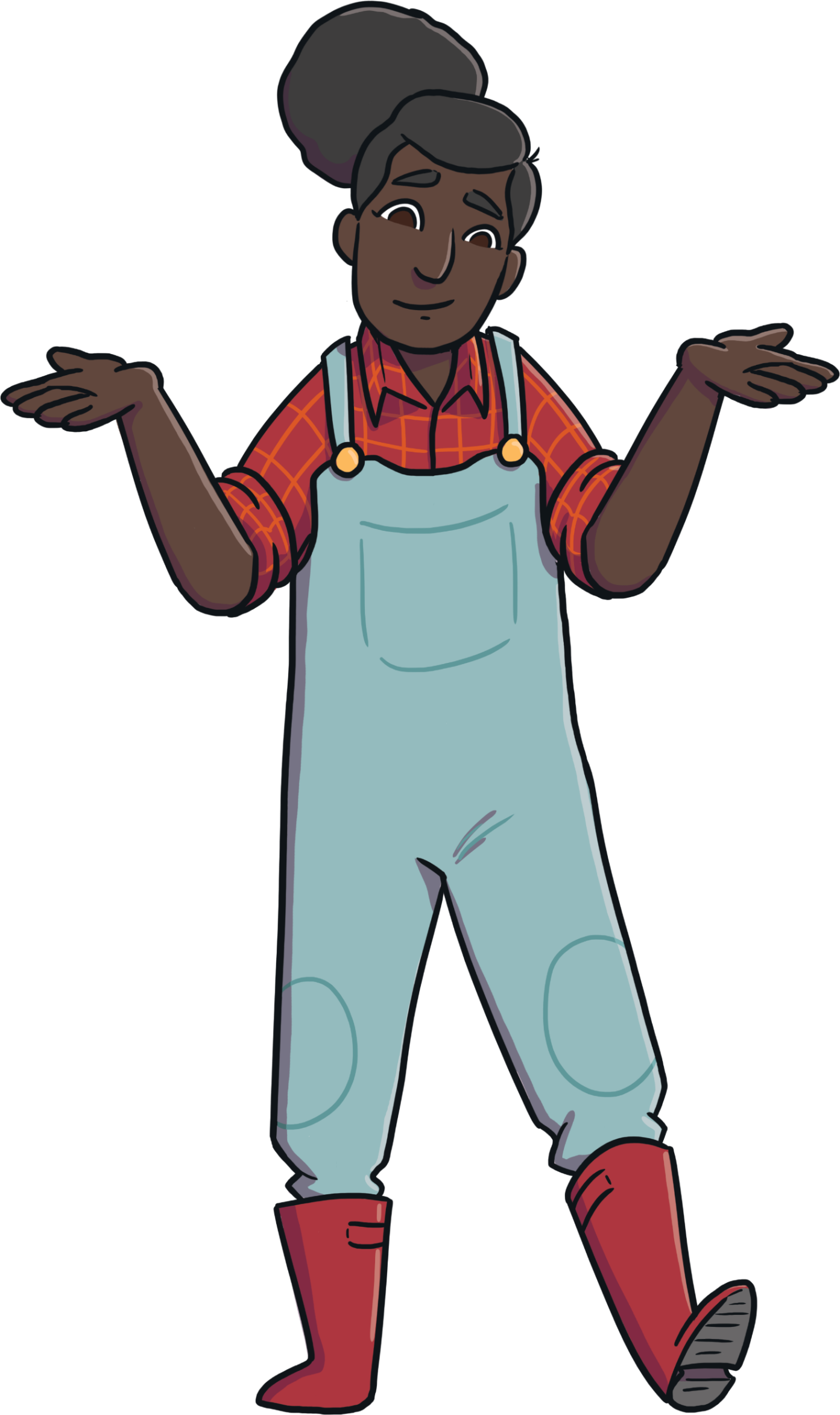 Try again!
Back
How Many Farm Animals?
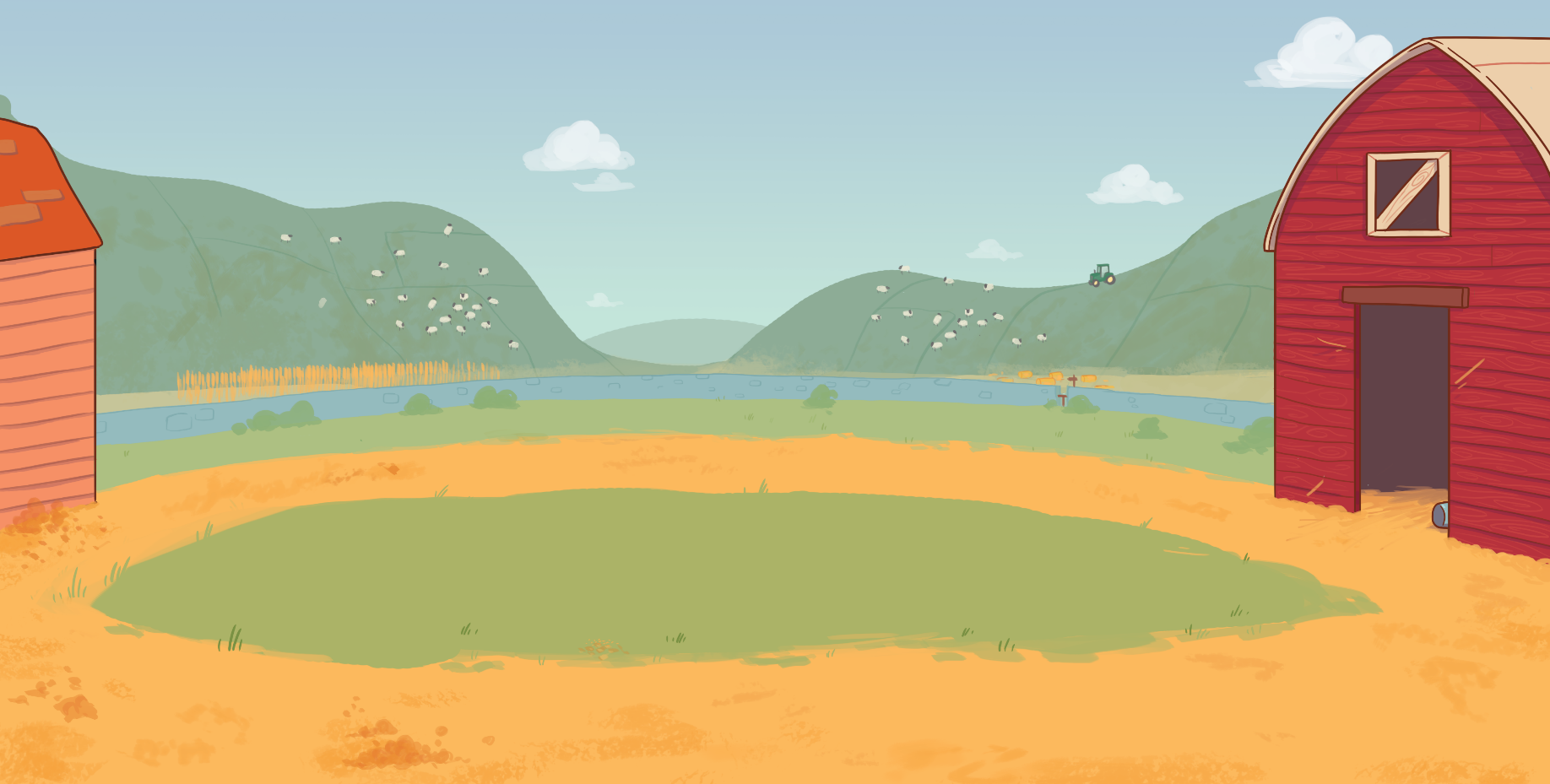 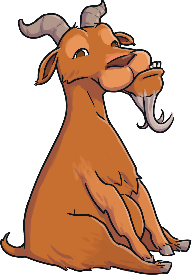 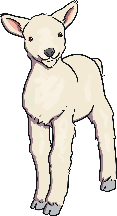 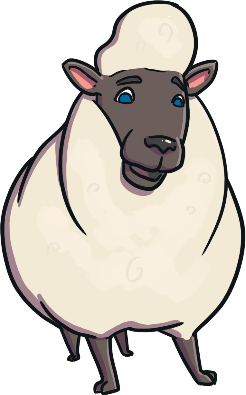 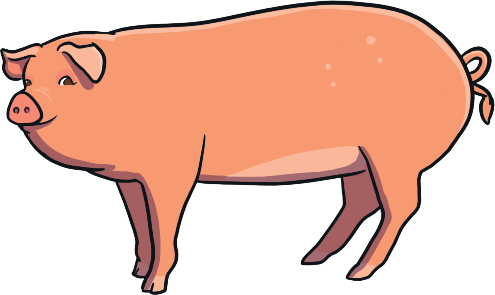 4
5
2
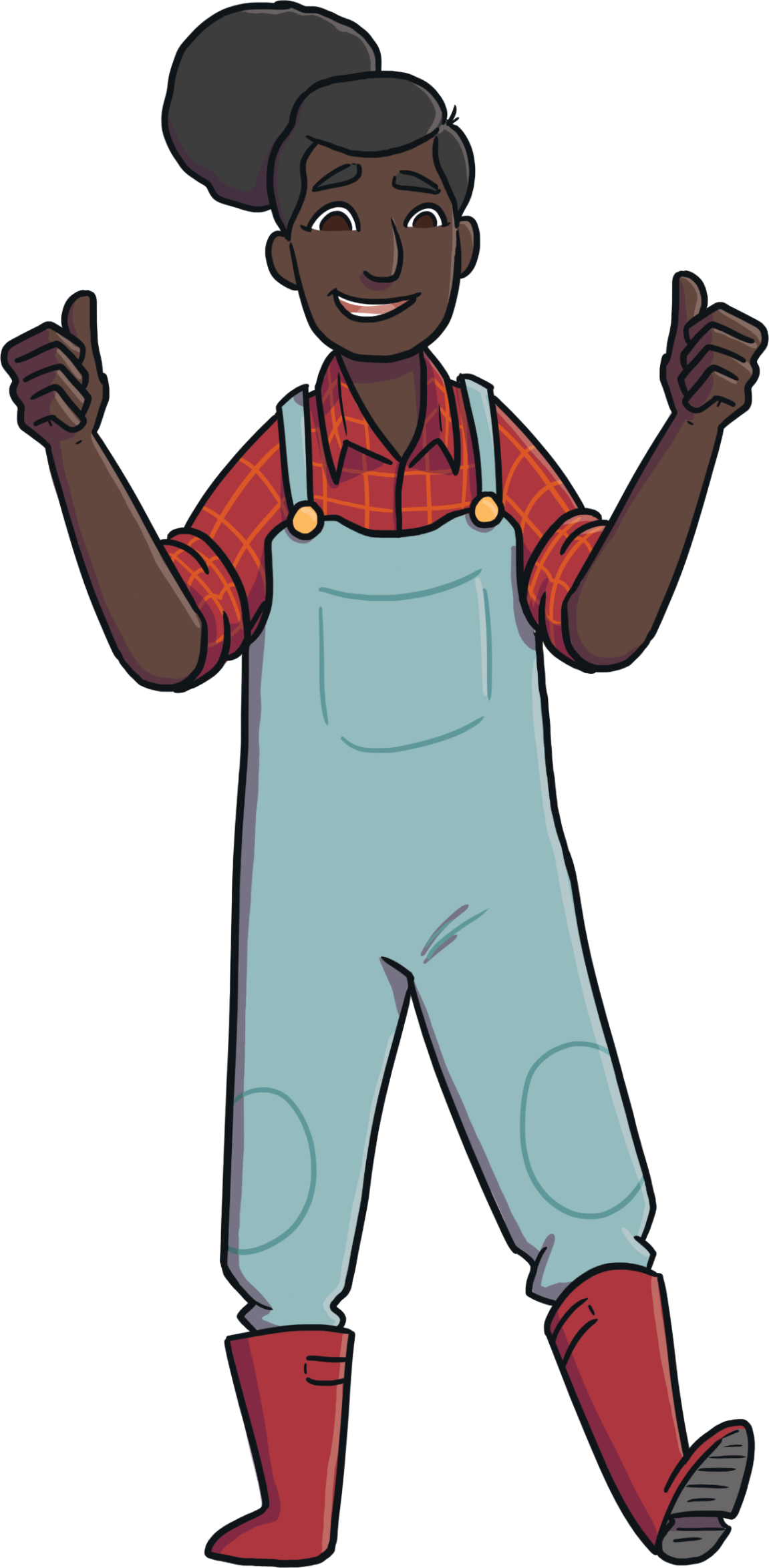 Correct!
Next
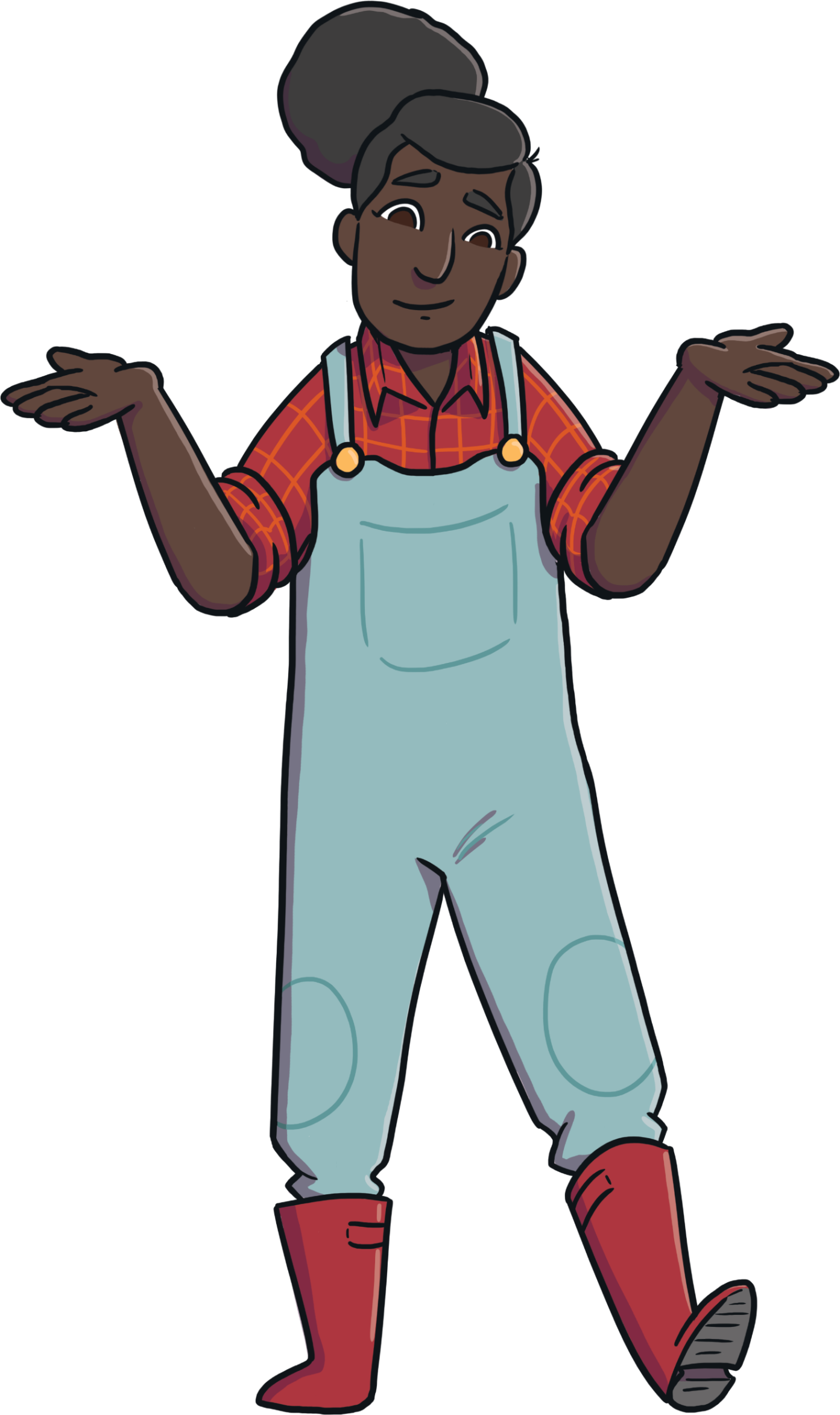 Try again!
Back
How Many Farm Animals?
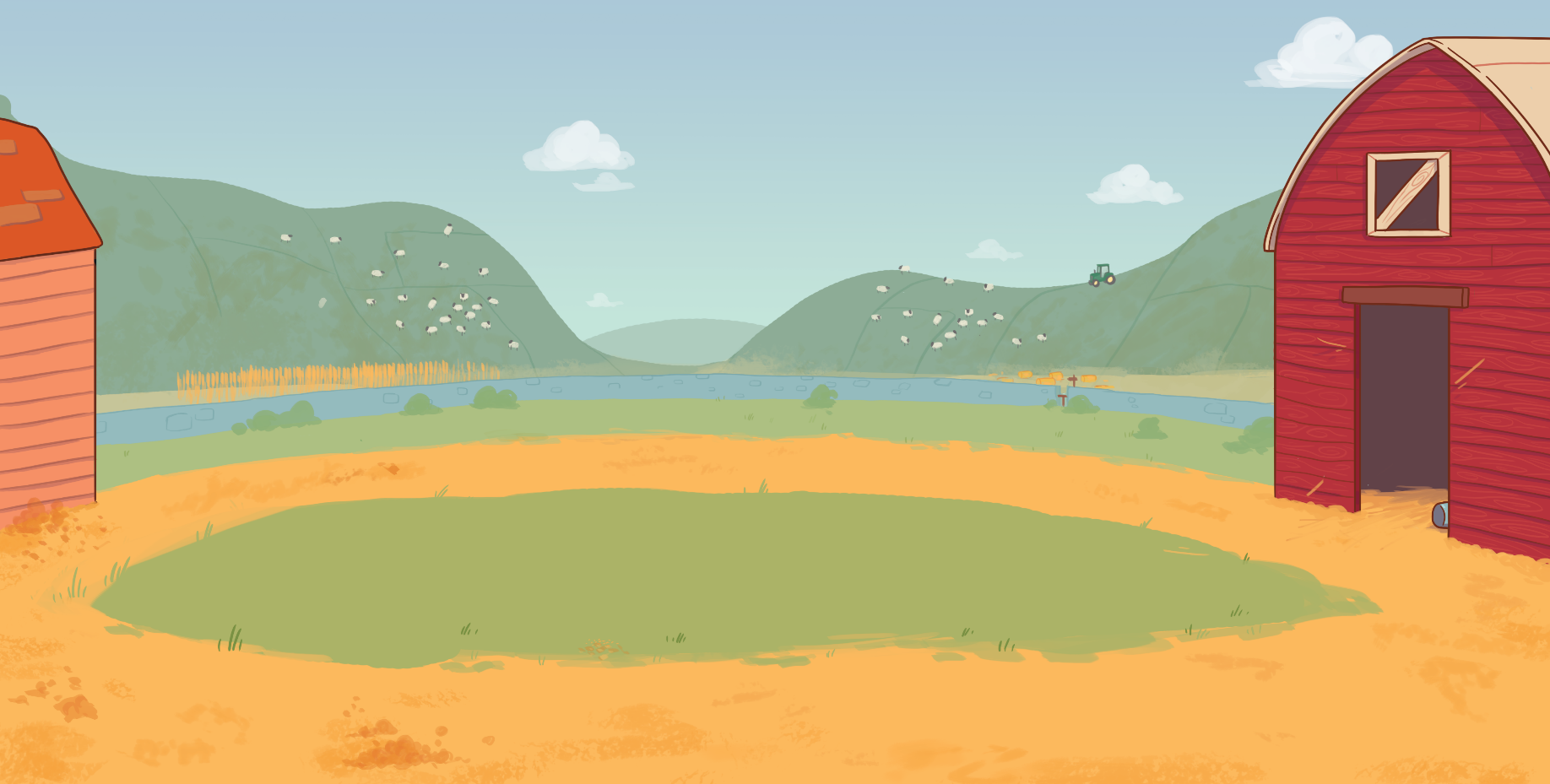 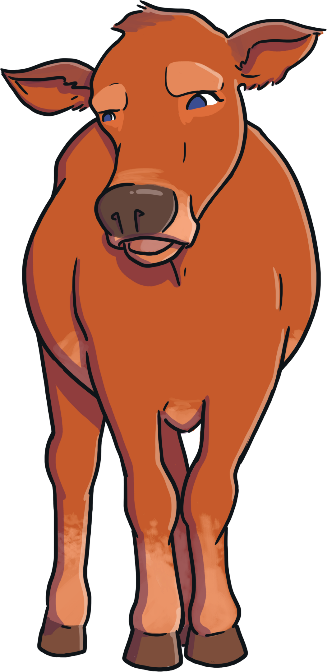 0
1
3
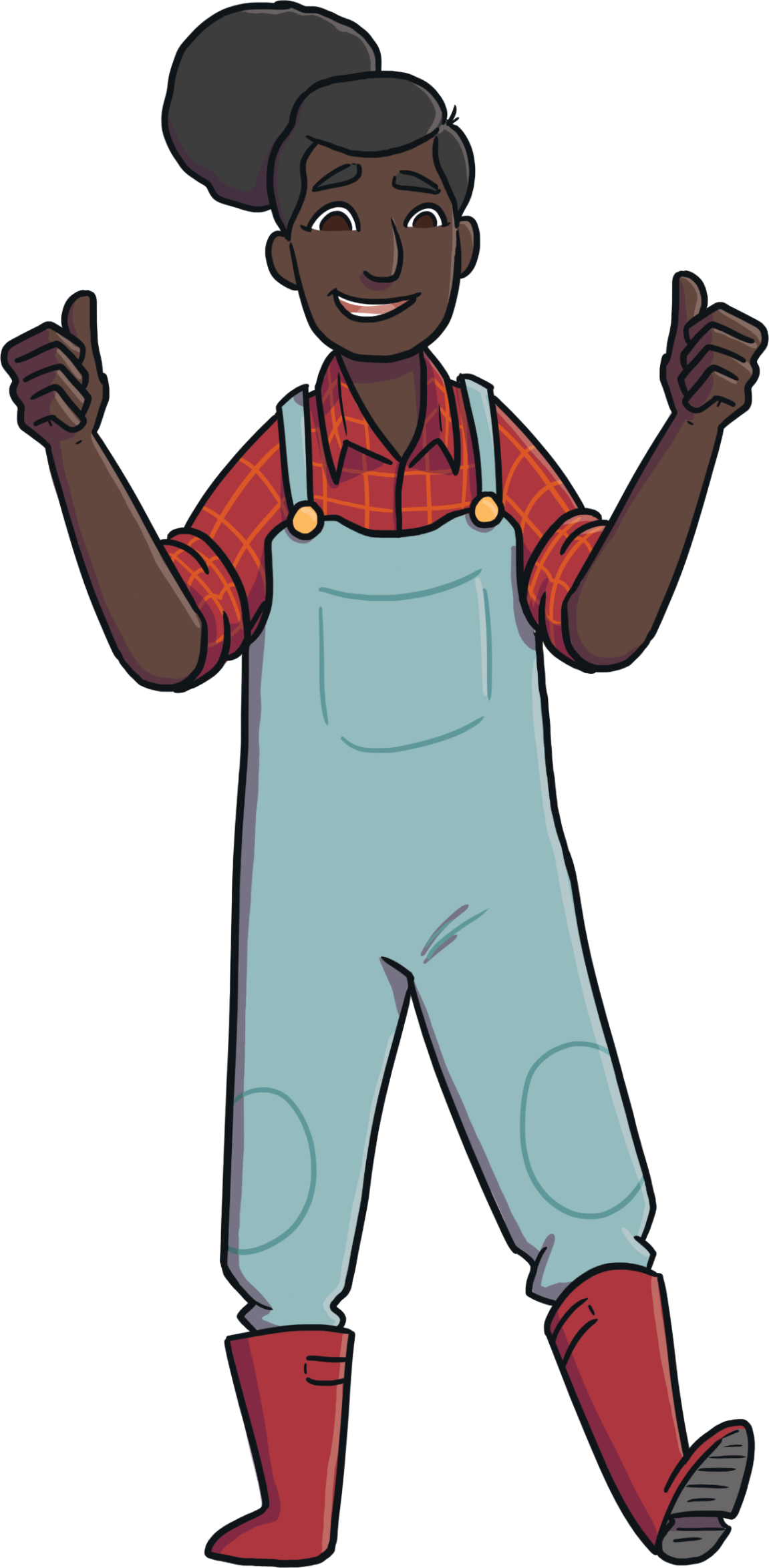 Correct!
Next
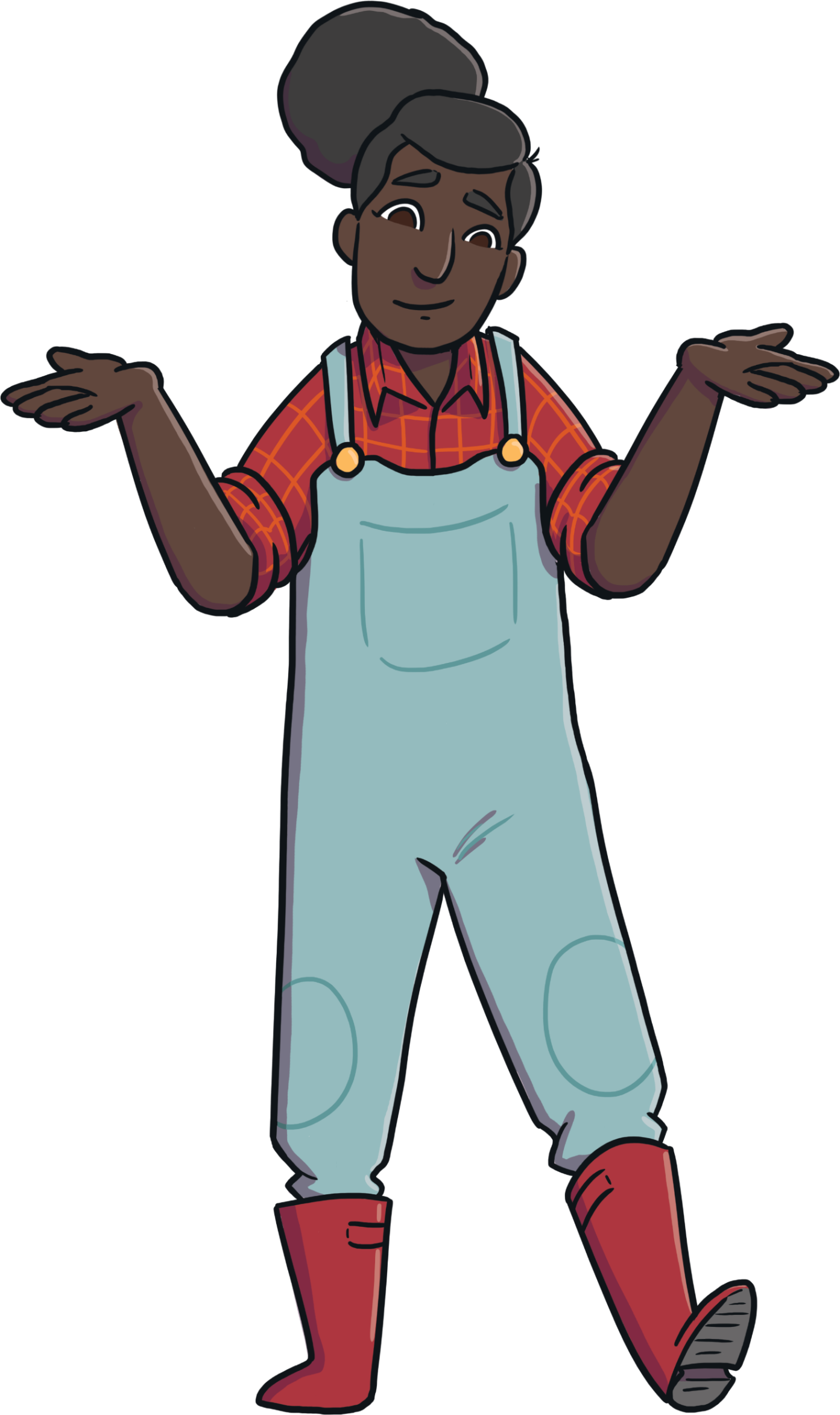 Try again!
Back
How Many Farm Animals?
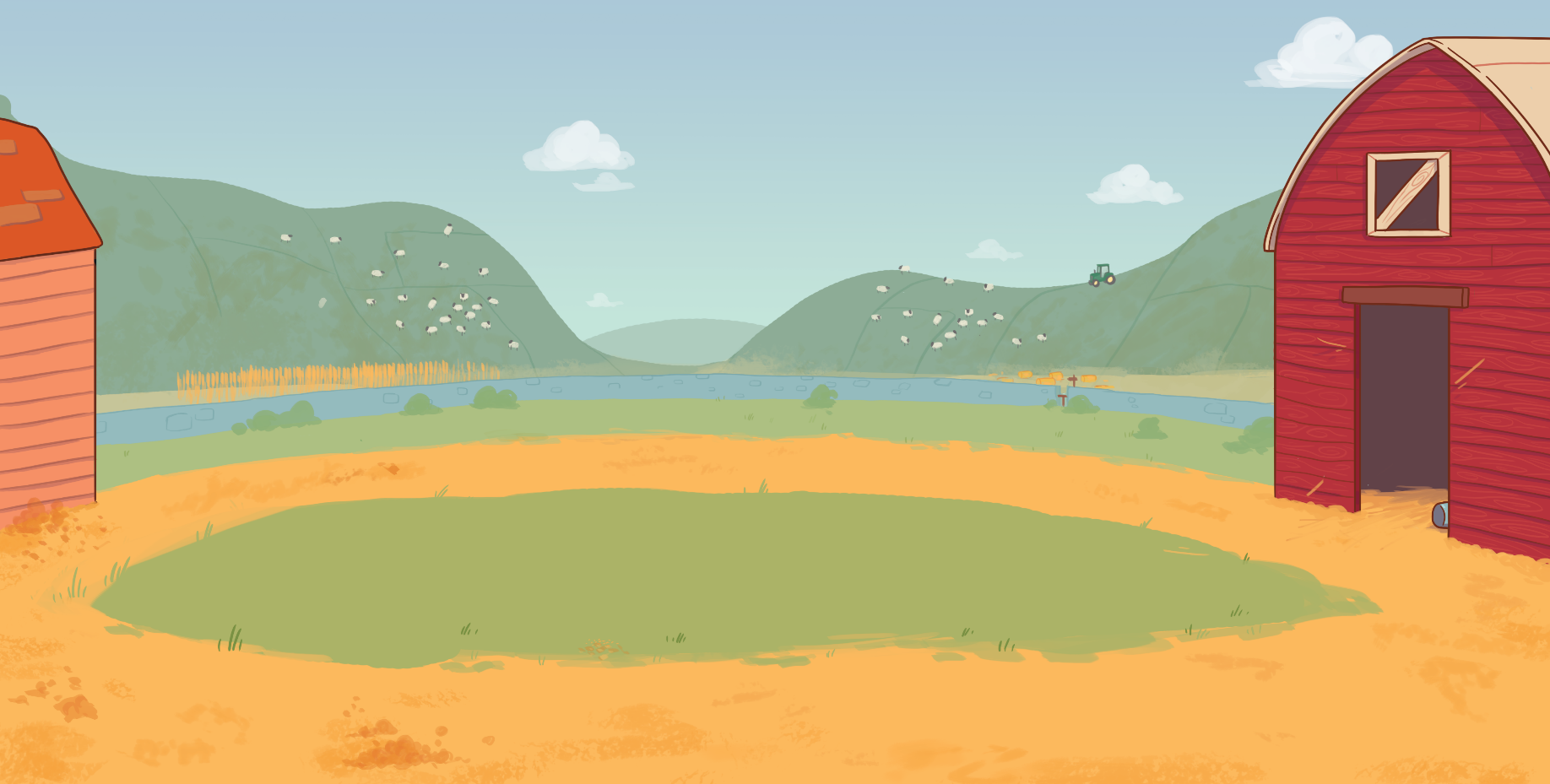 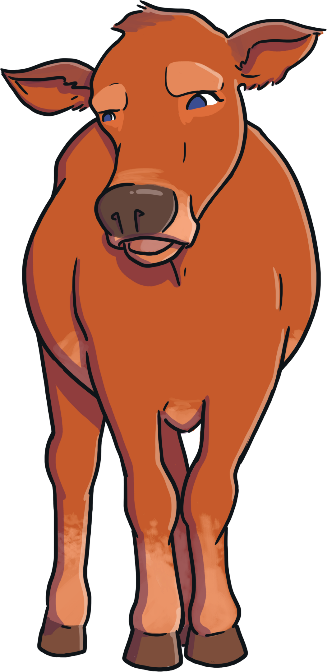 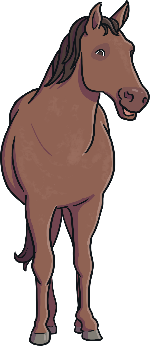 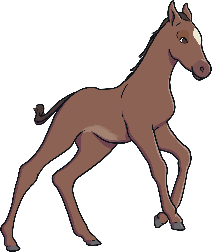 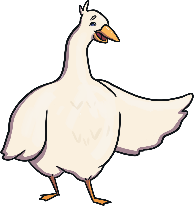 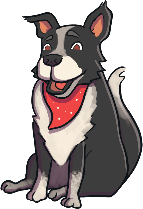 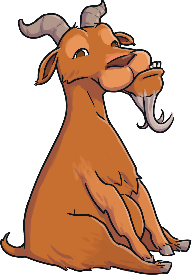 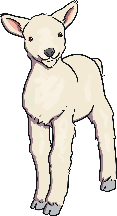 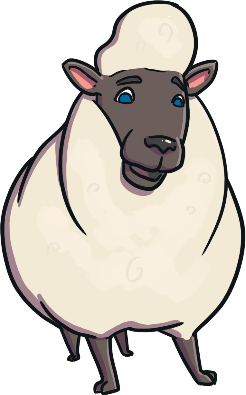 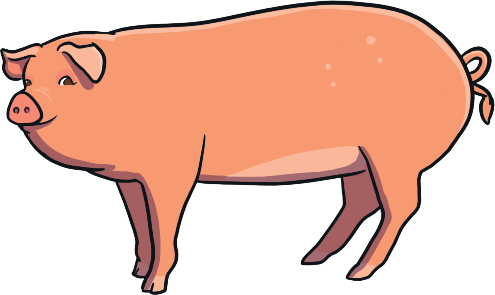 9
8
4
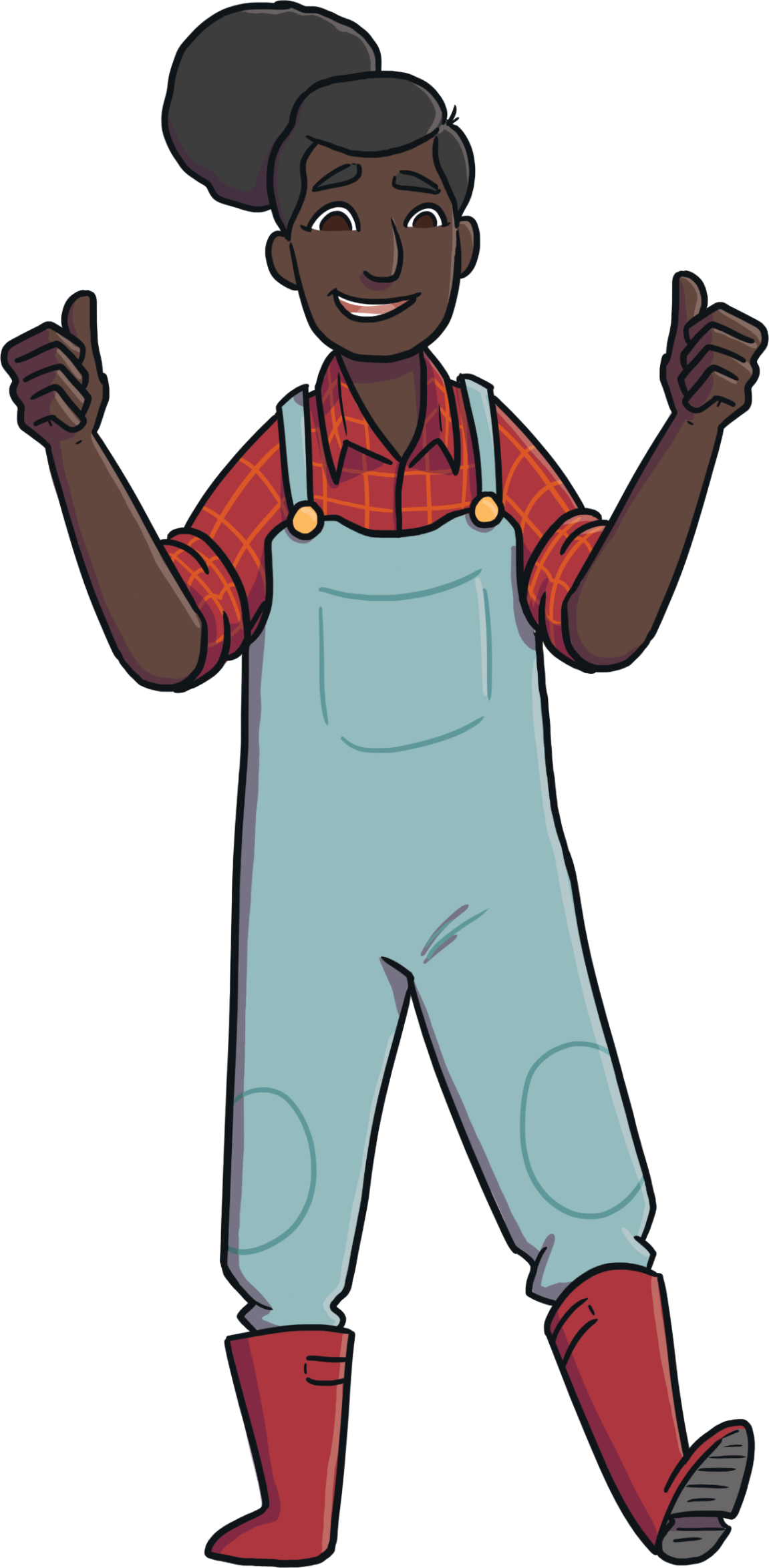 Correct!
Next
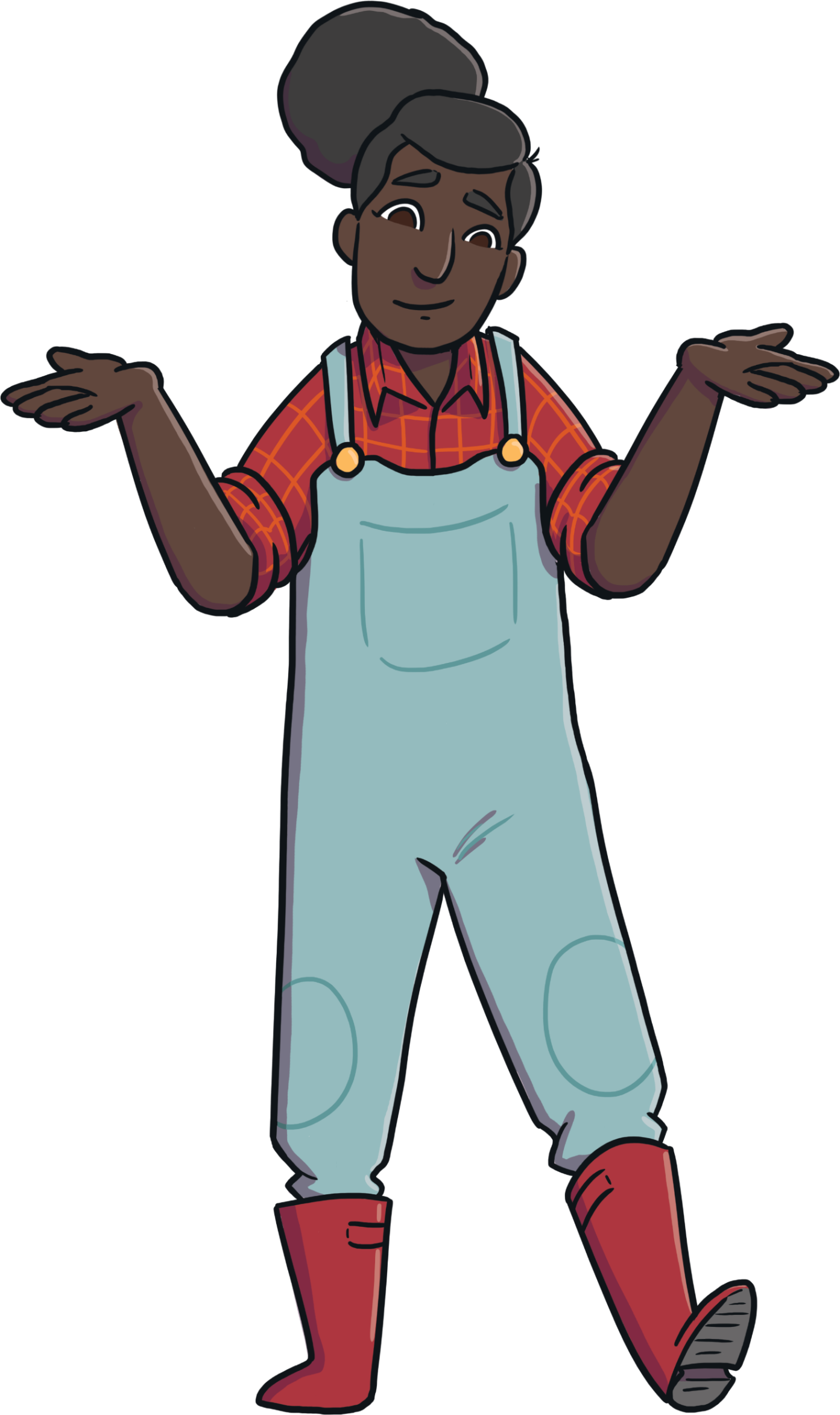 Try again!
Back
How Many Farm Animals?
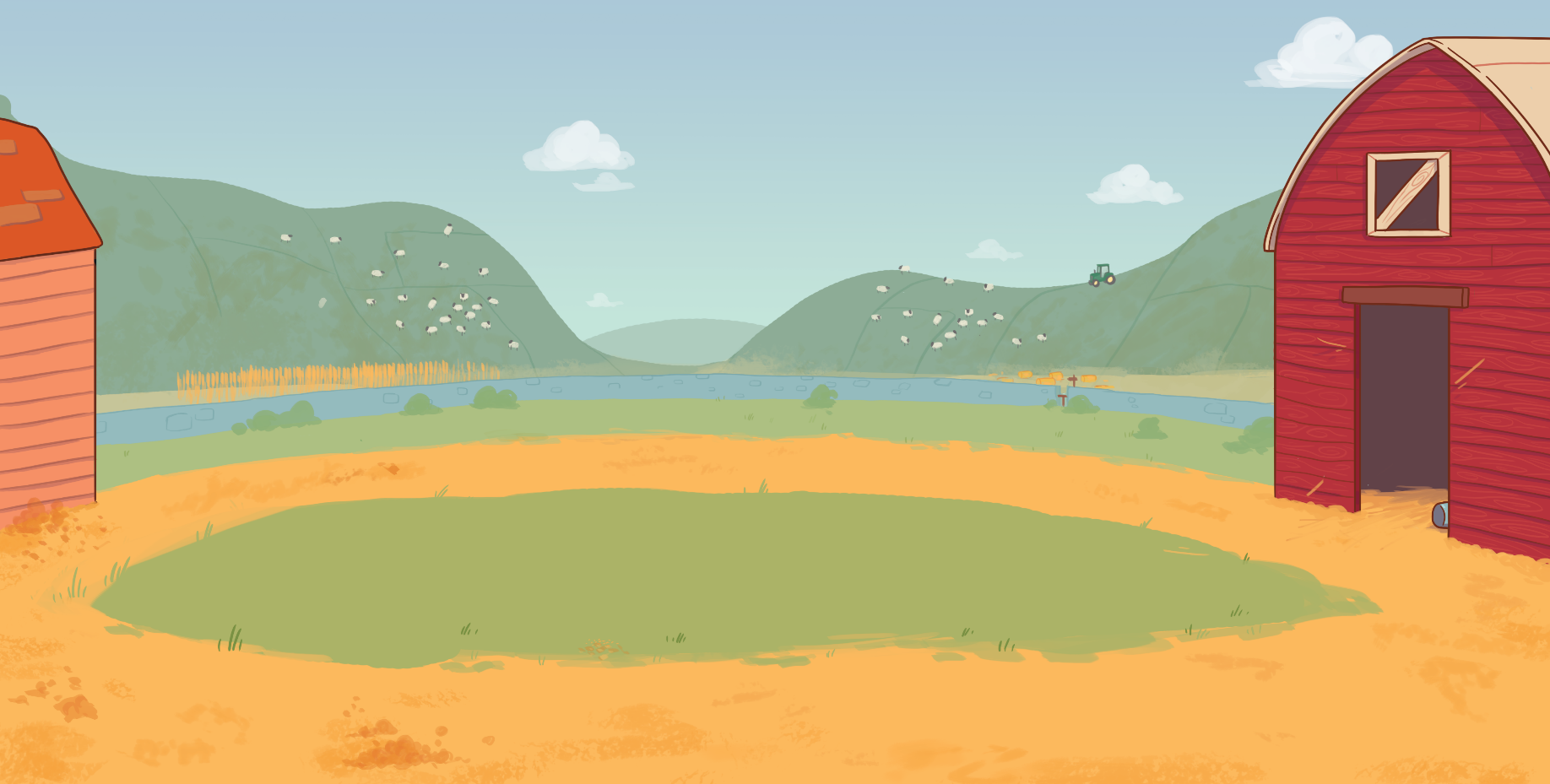 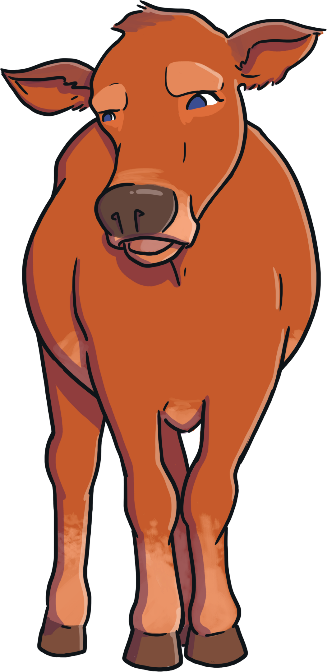 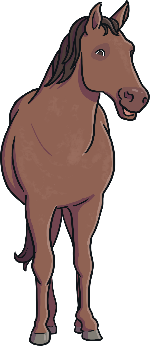 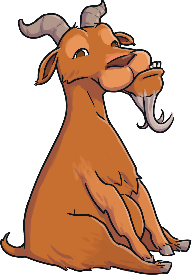 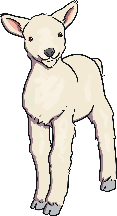 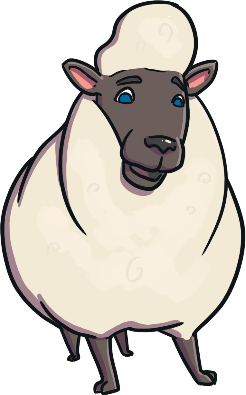 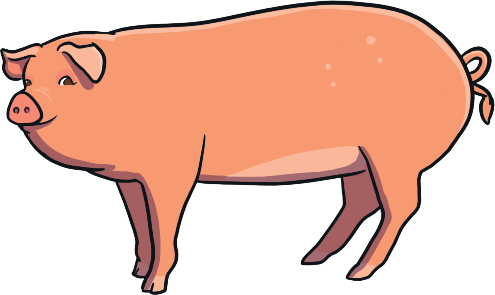 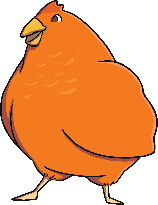 10
7
5
Well done!
Play again!
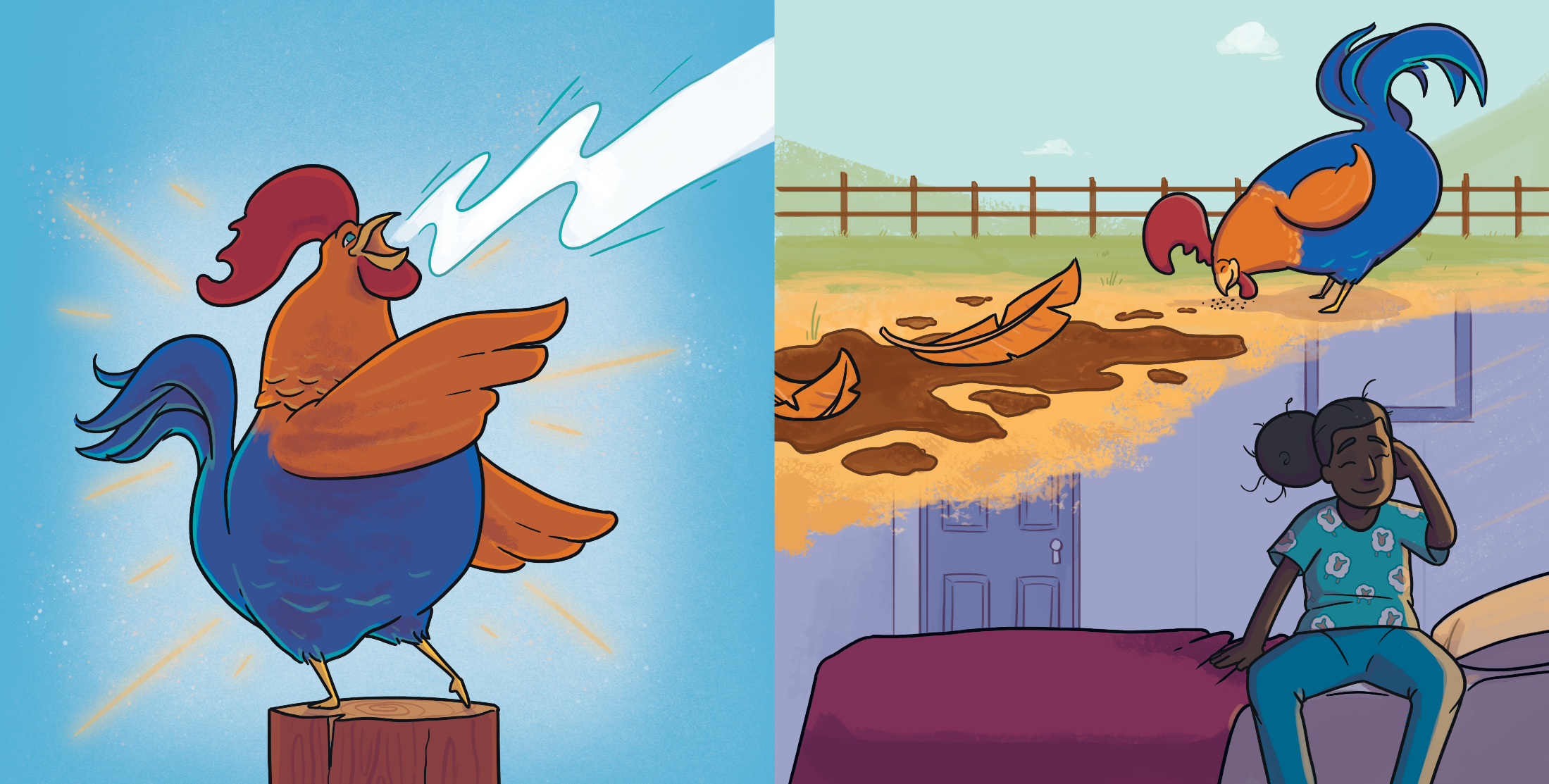 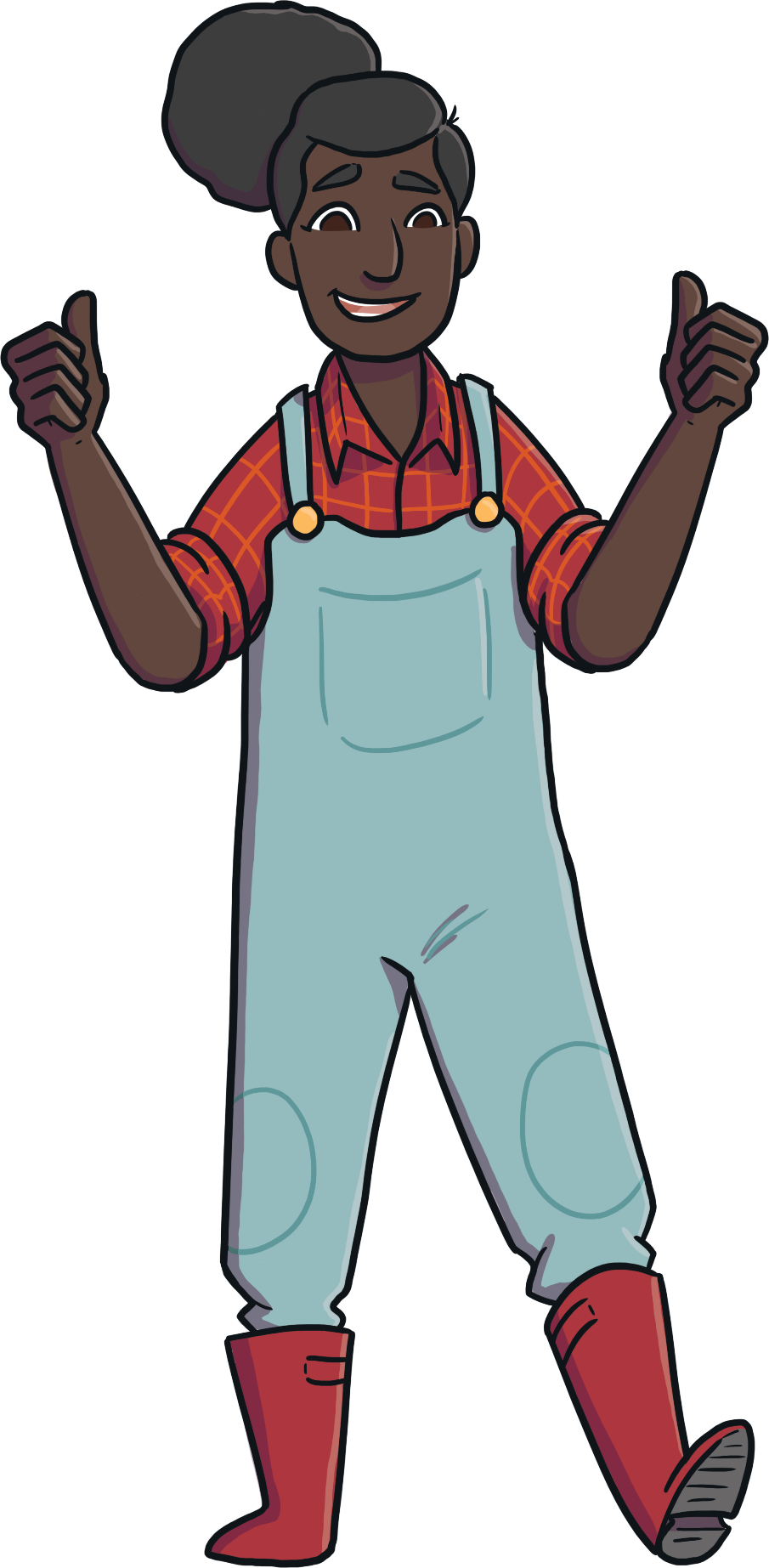 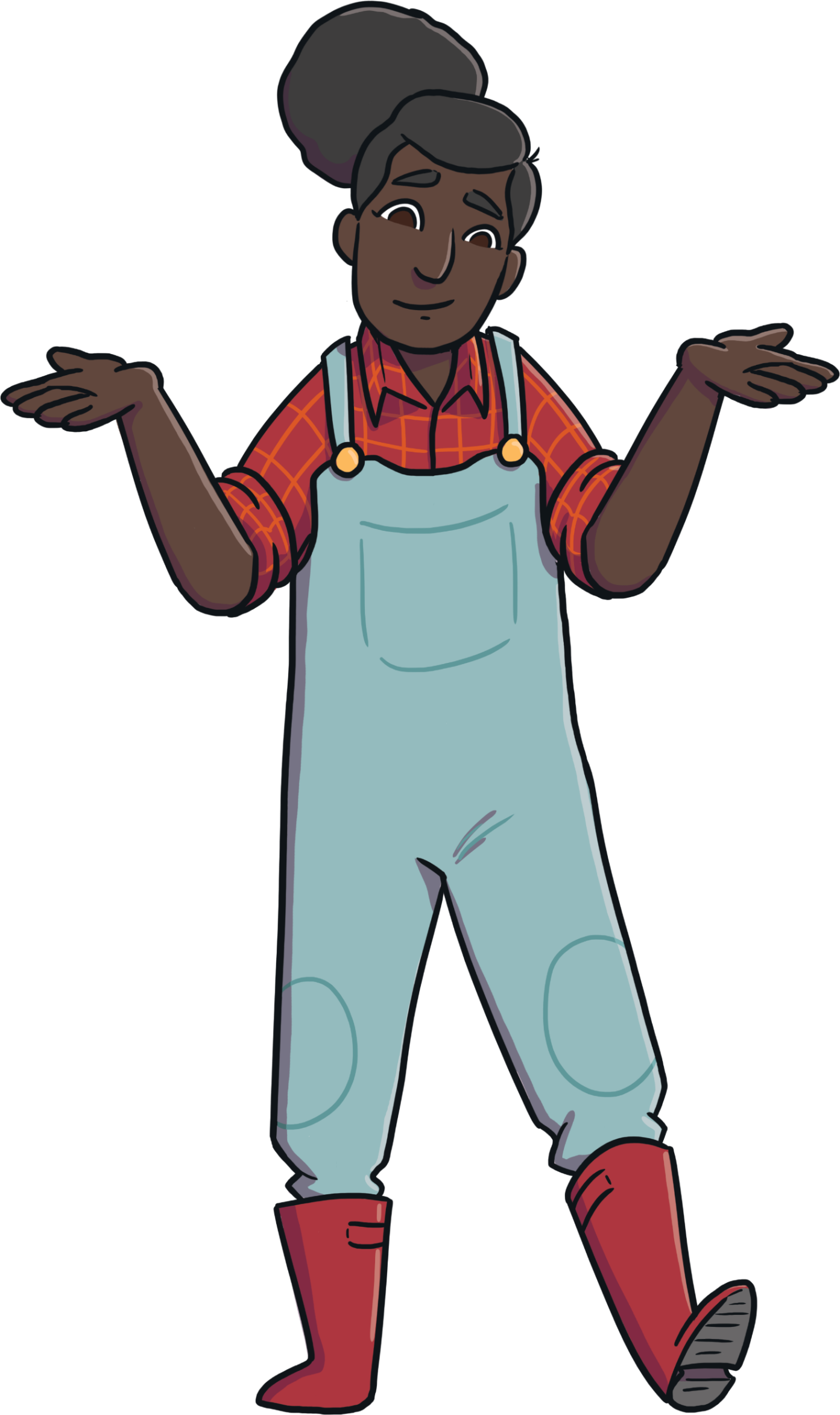 Try again!
Back